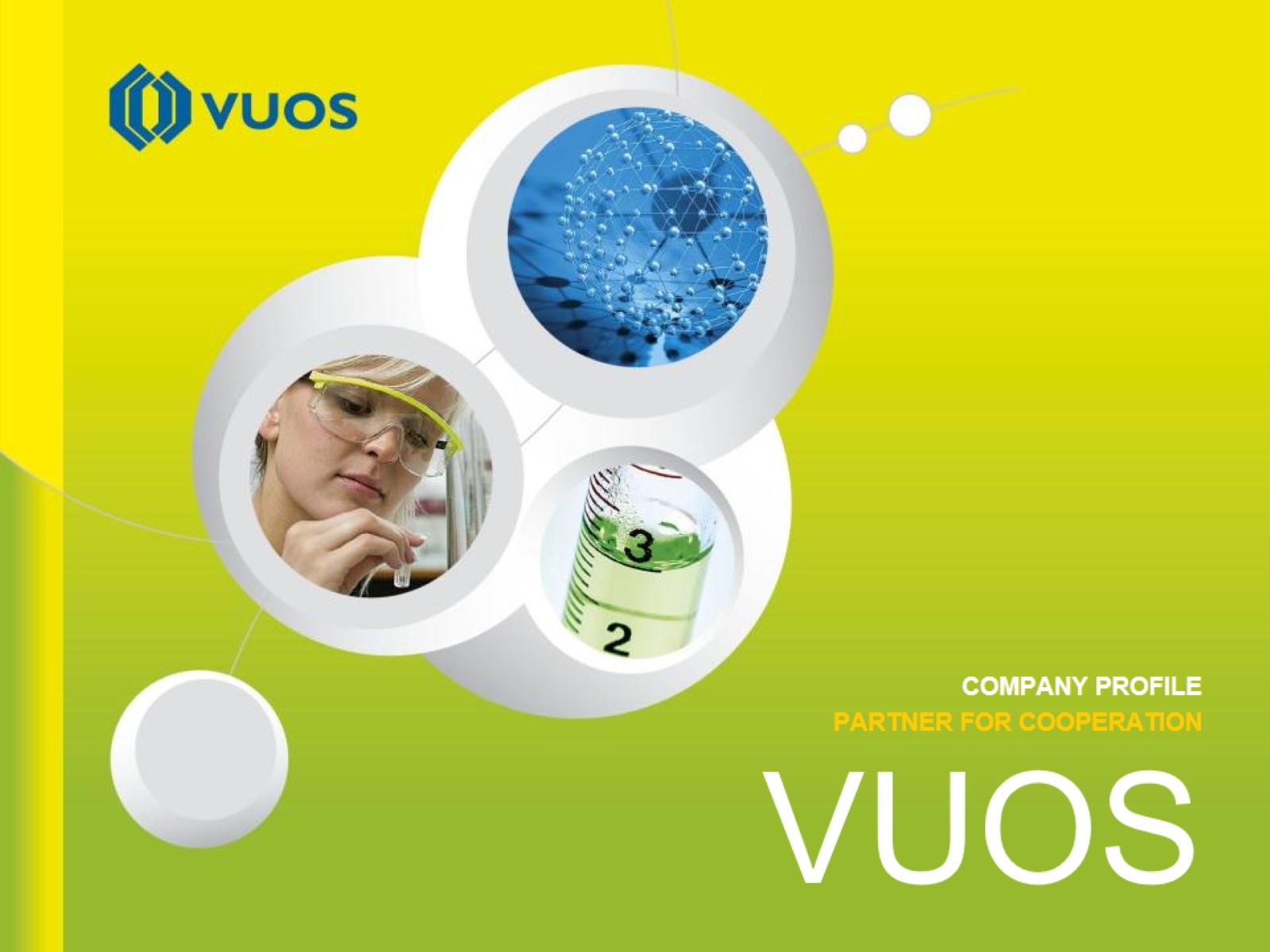 VUOS
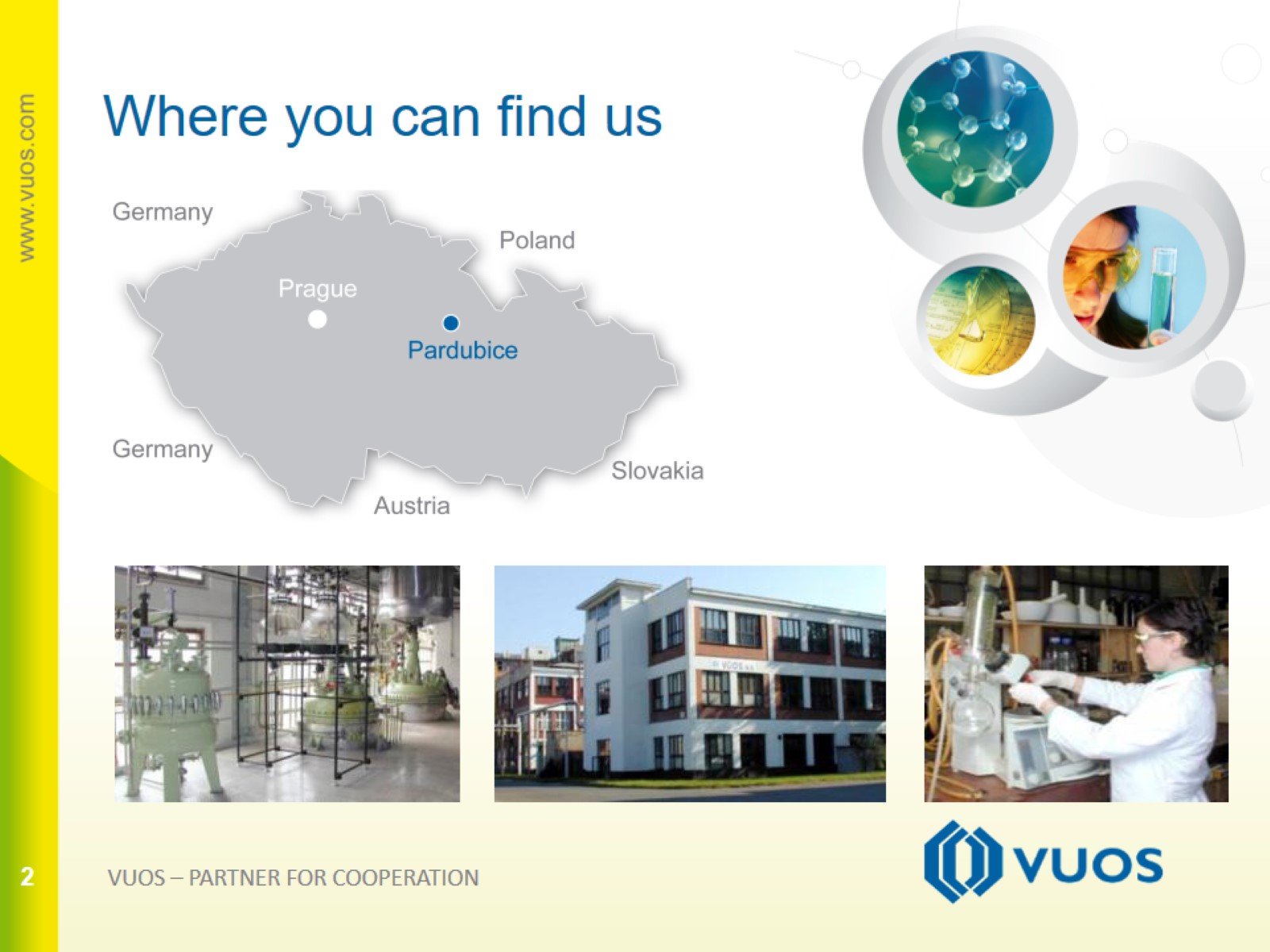 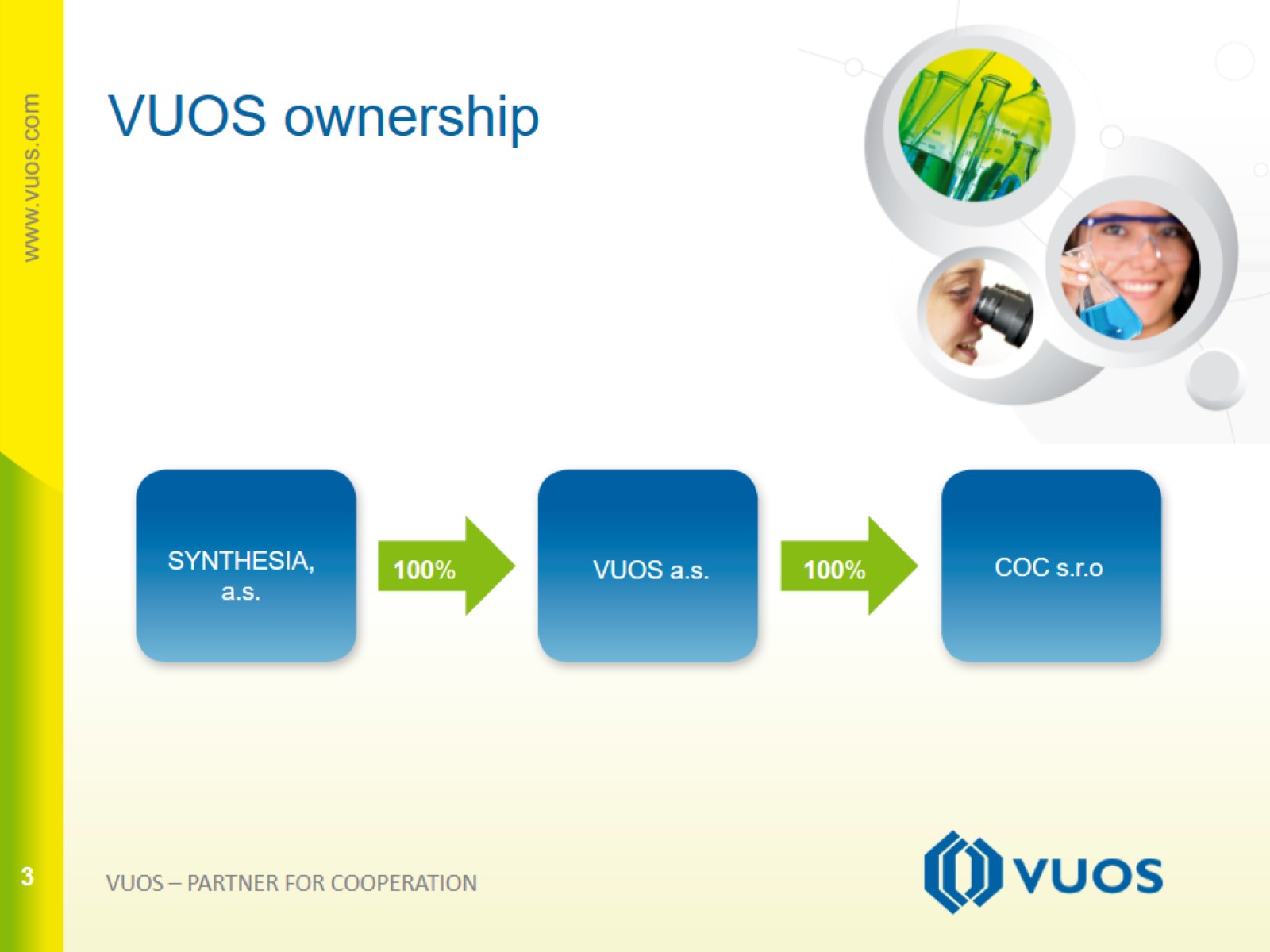 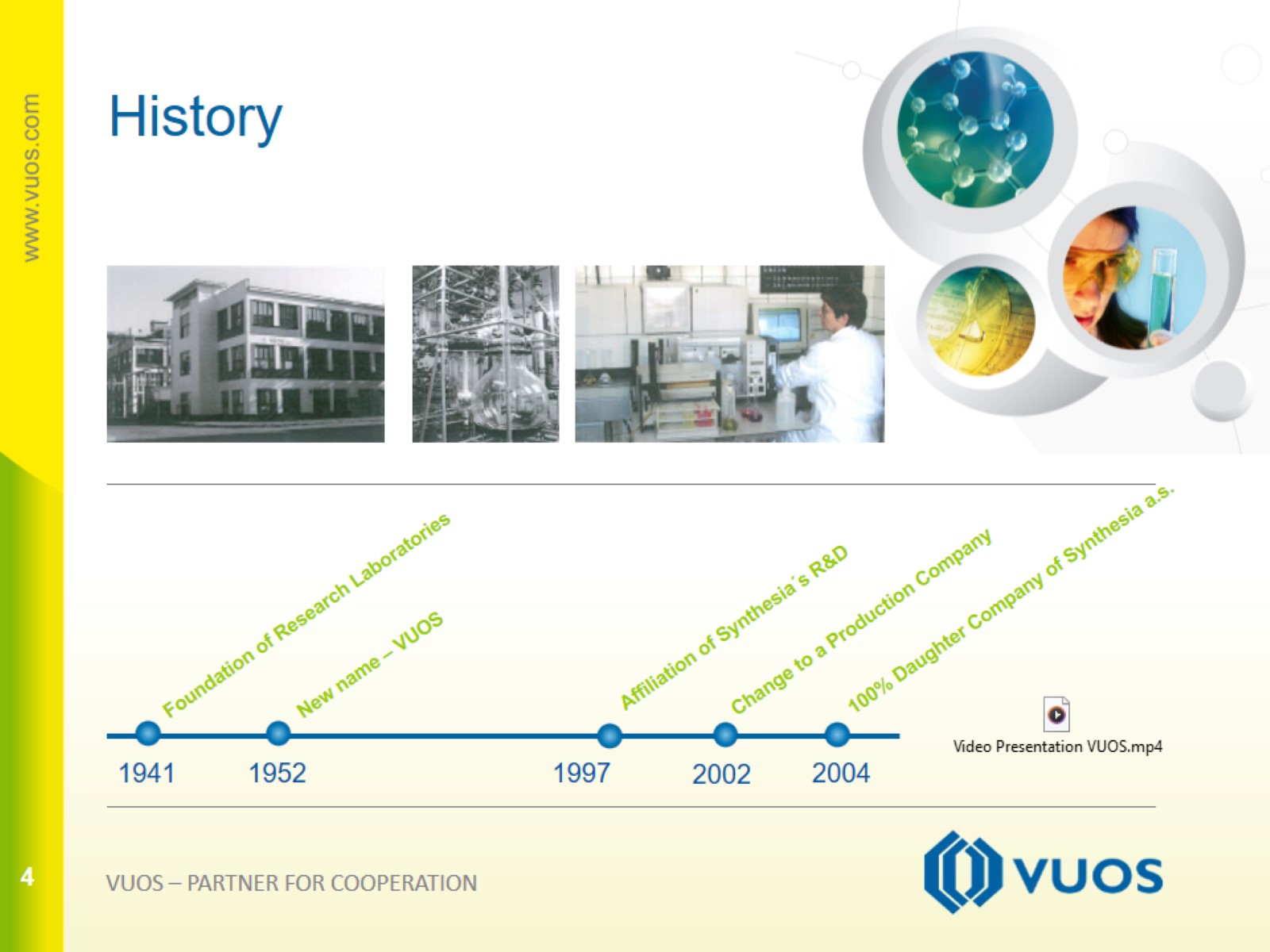 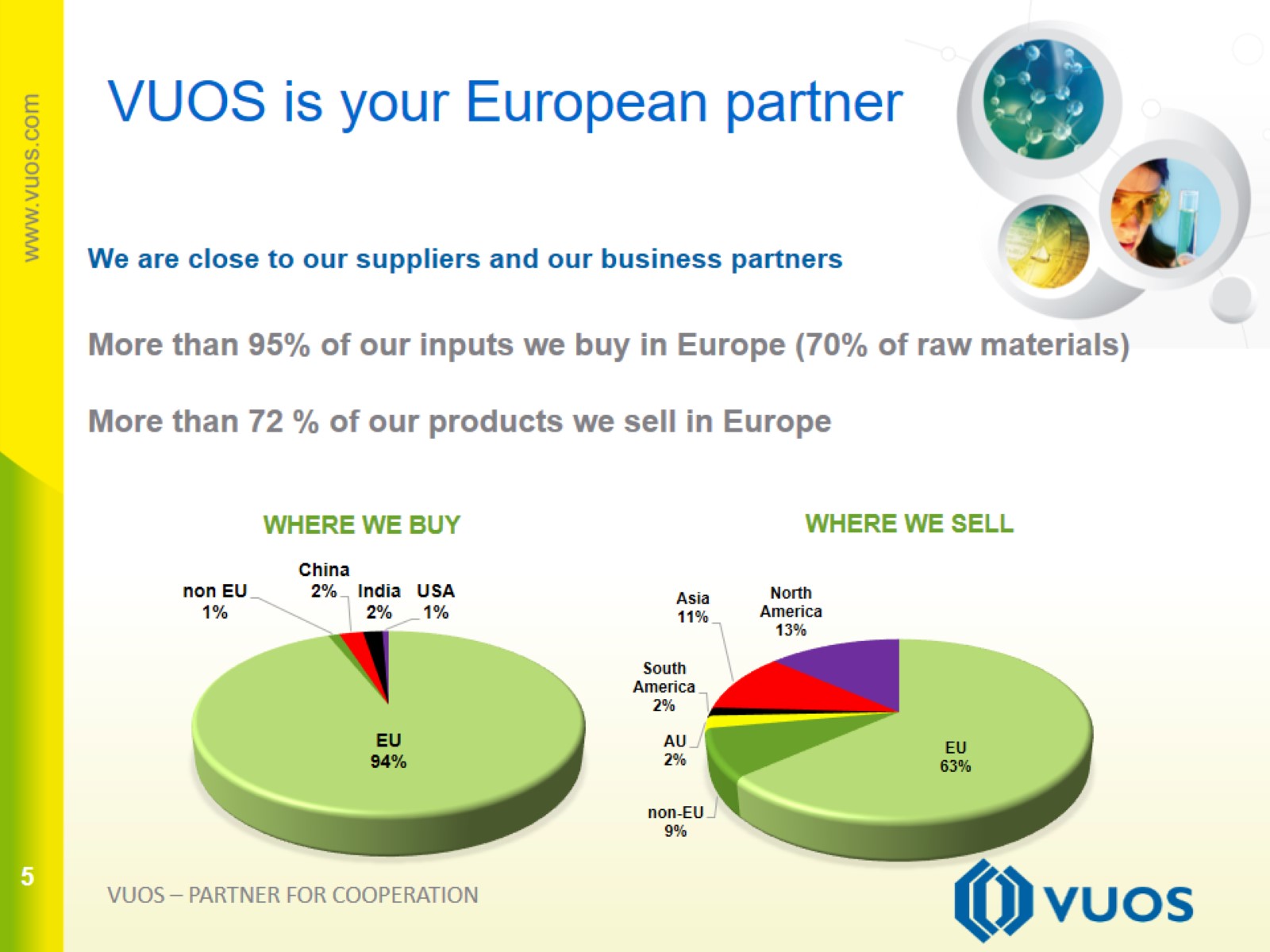 VUOS is your European partner
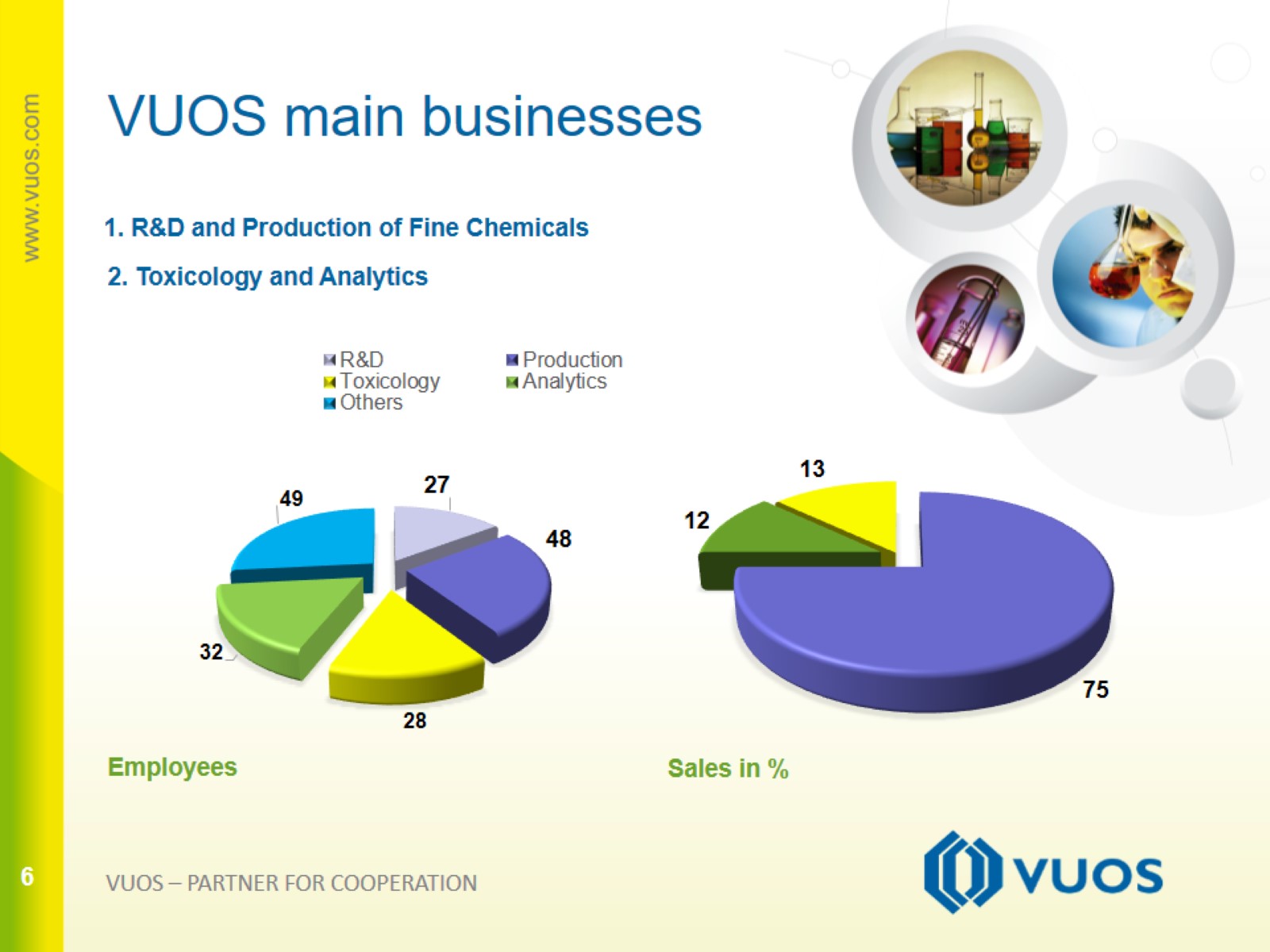 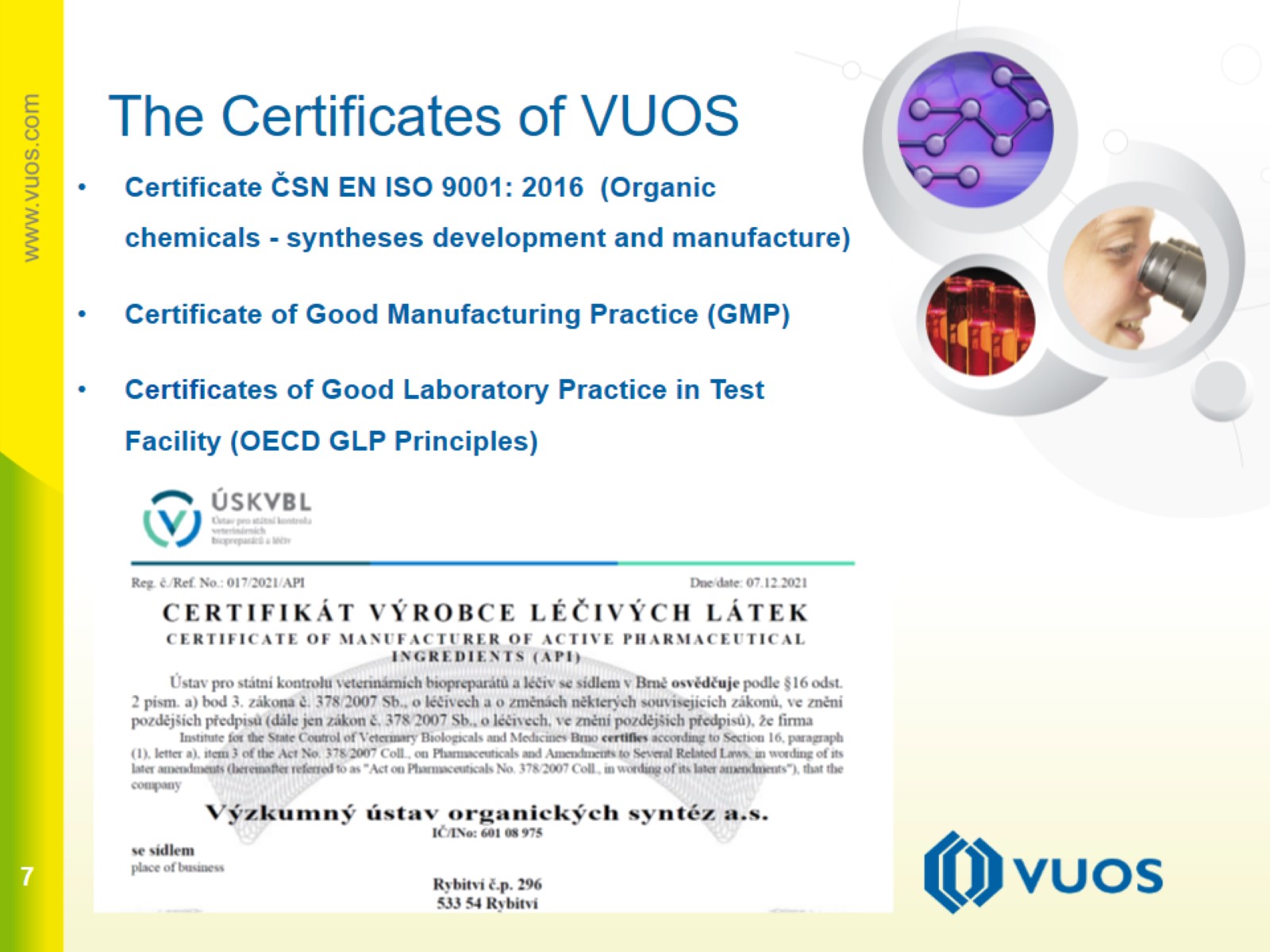 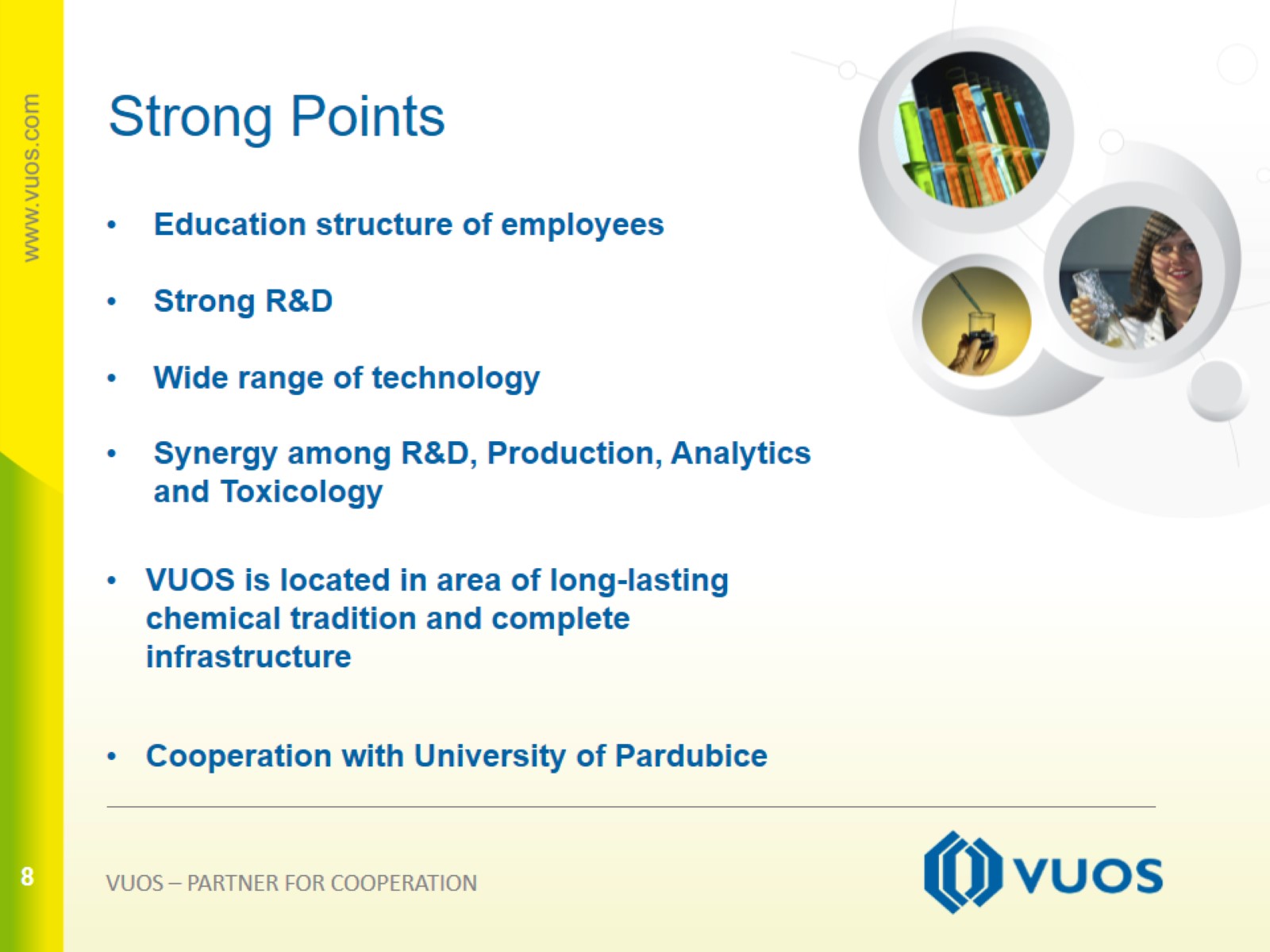 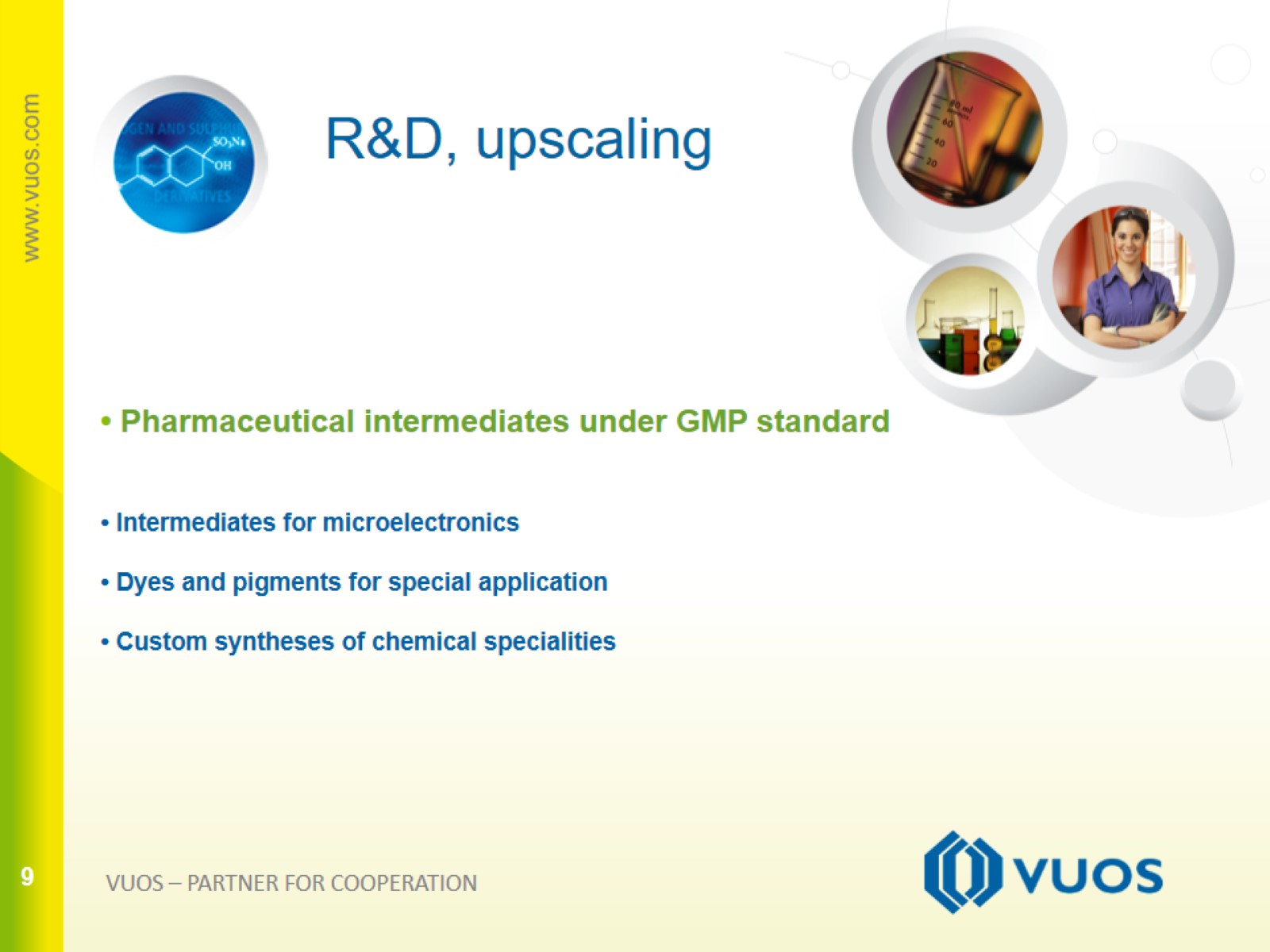 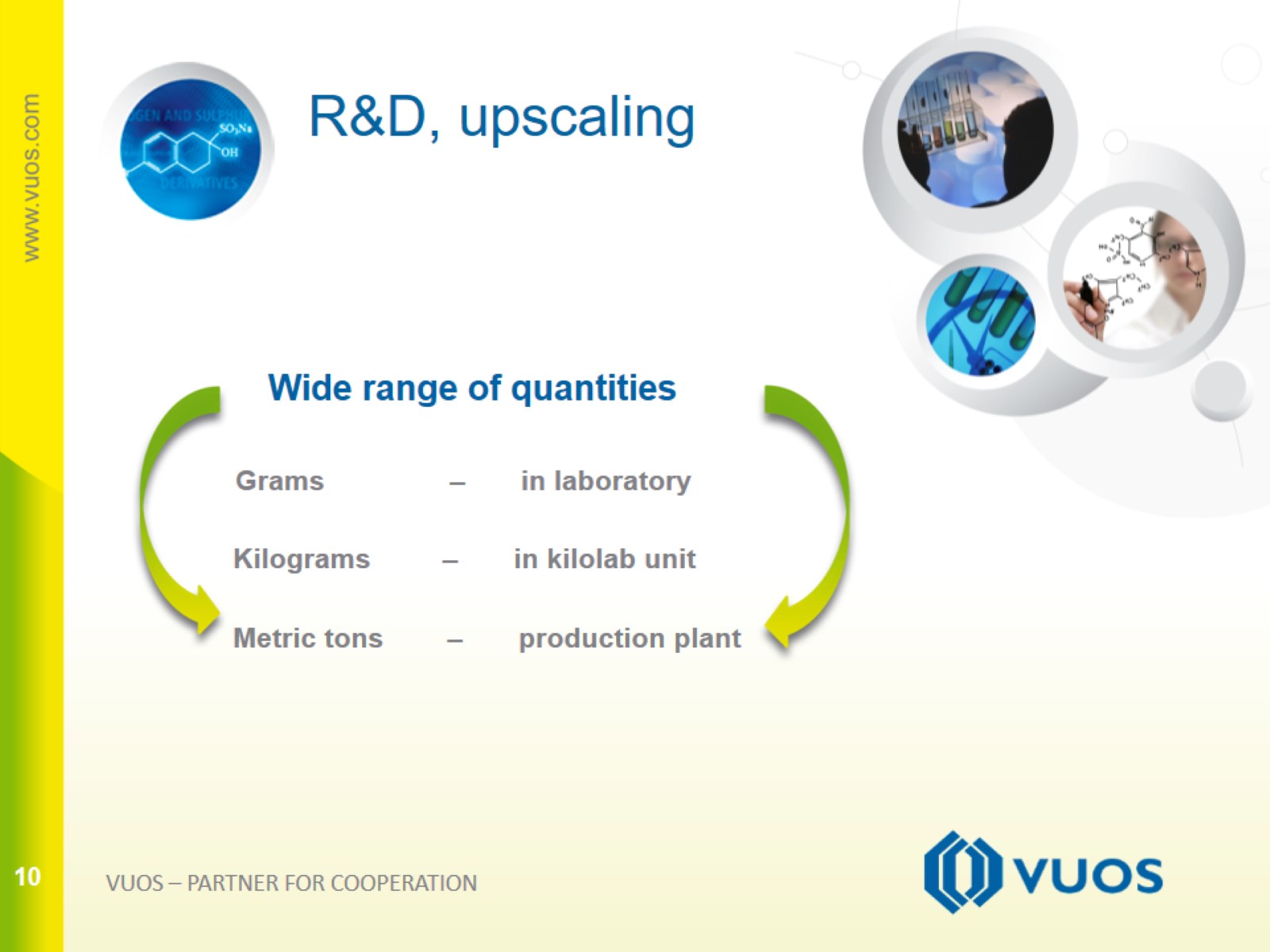 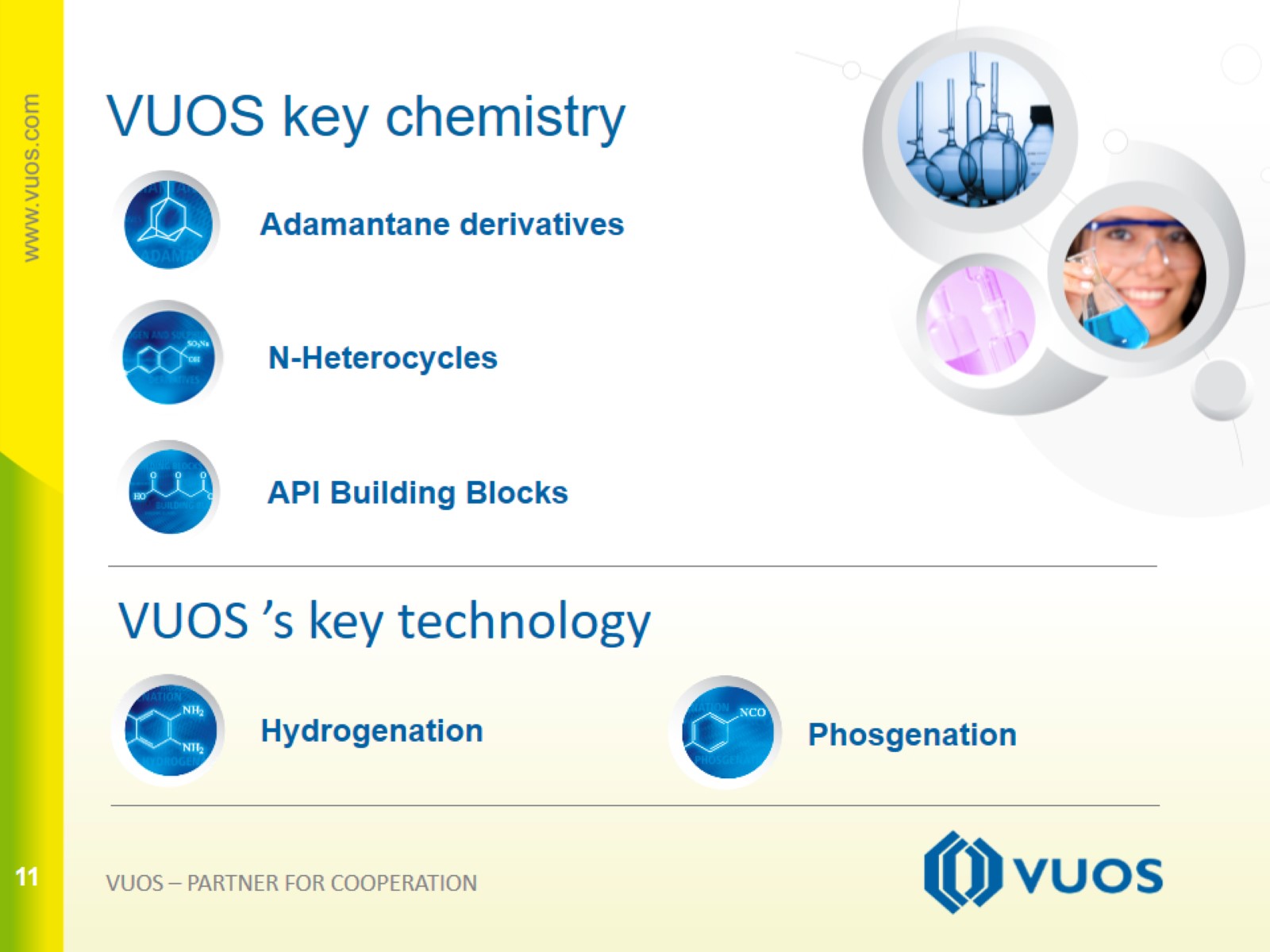 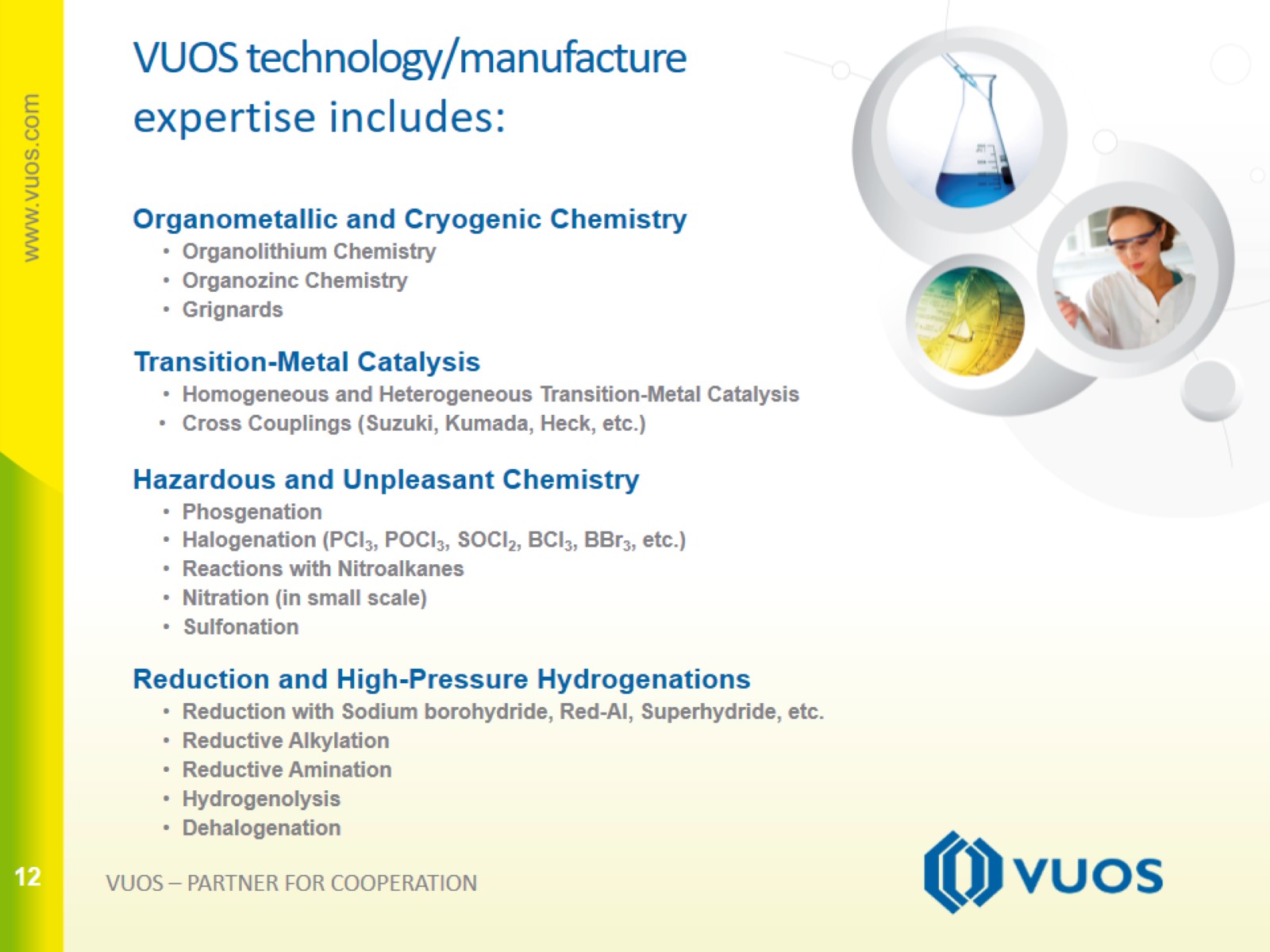 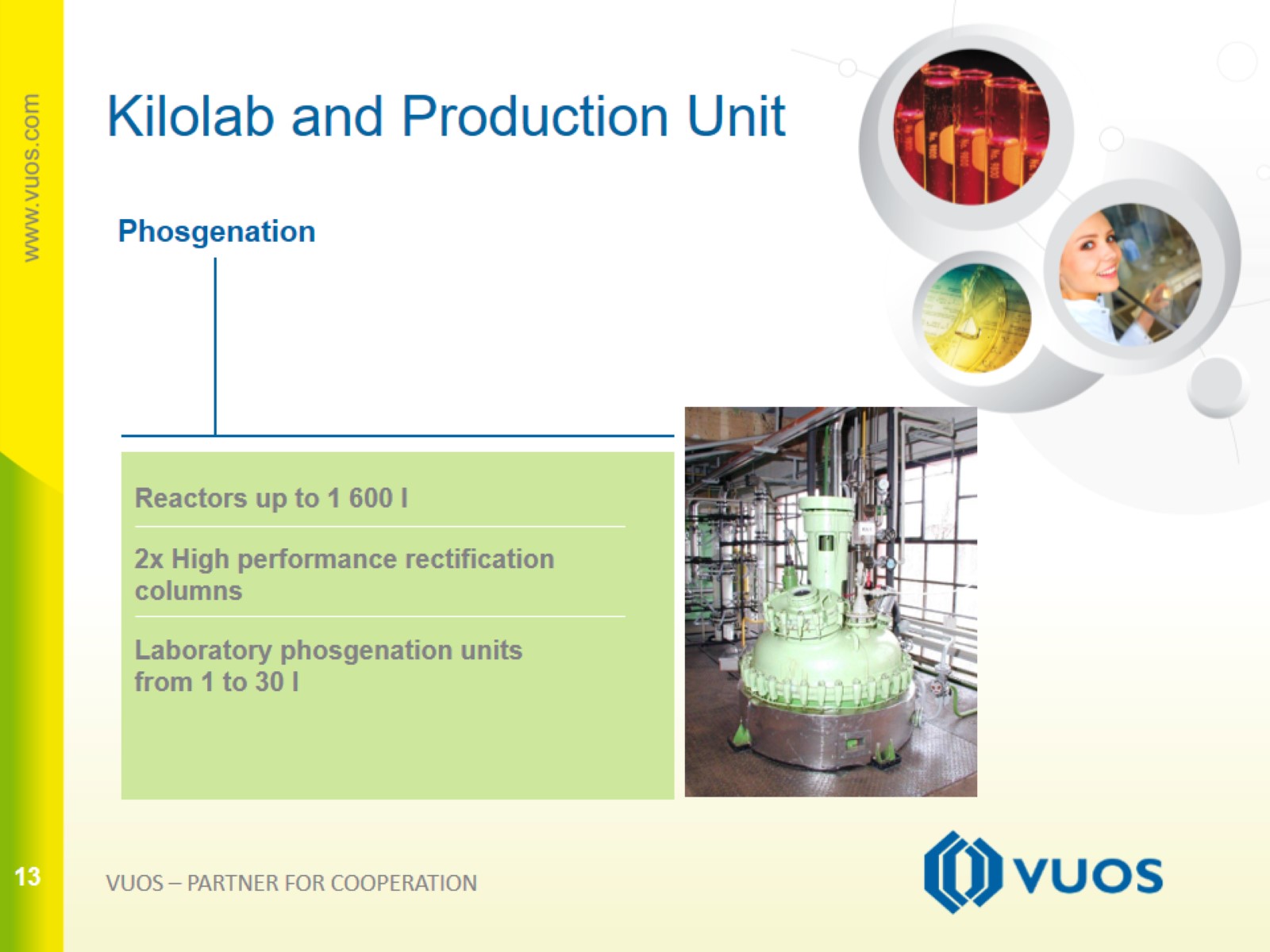 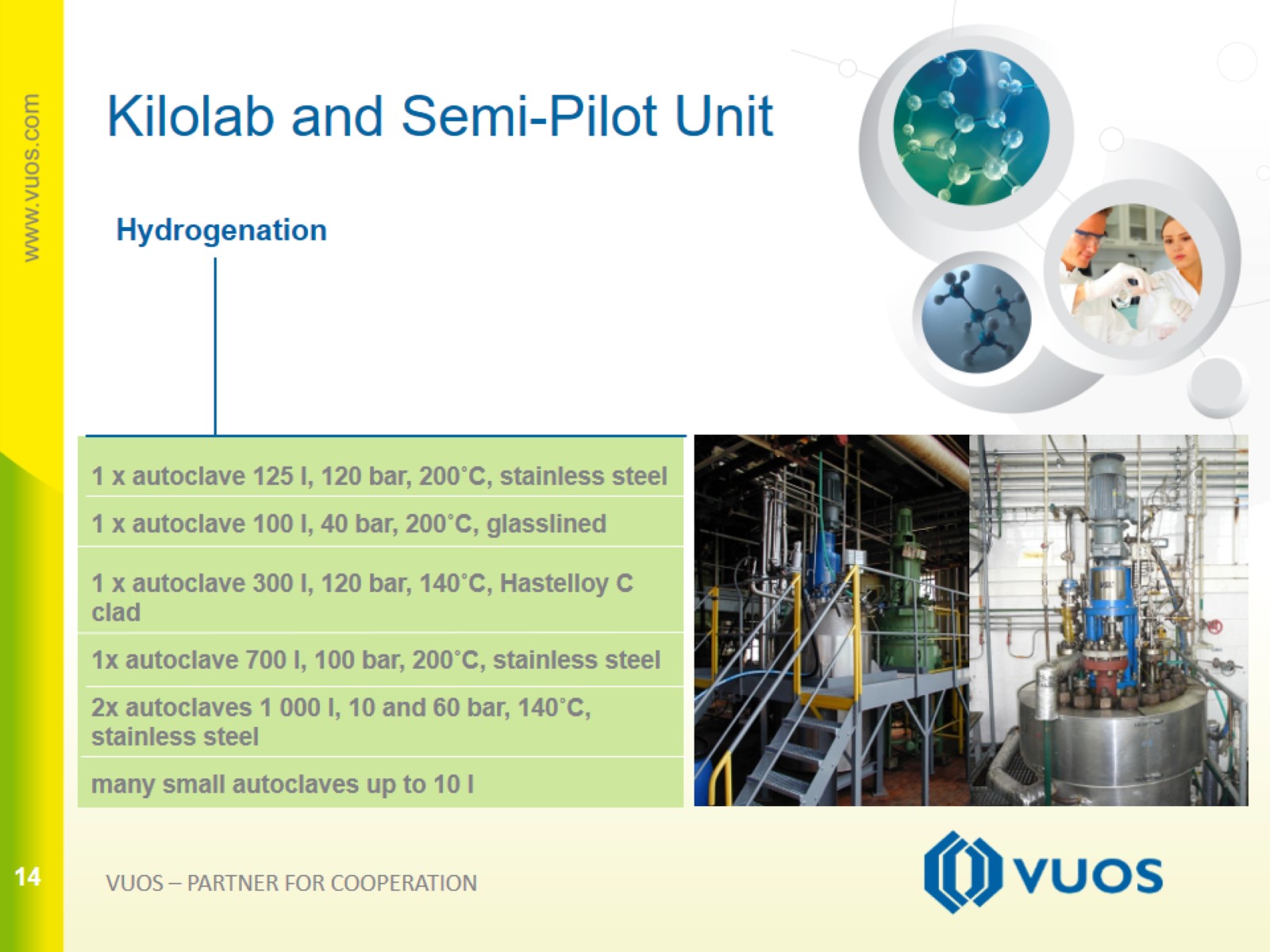 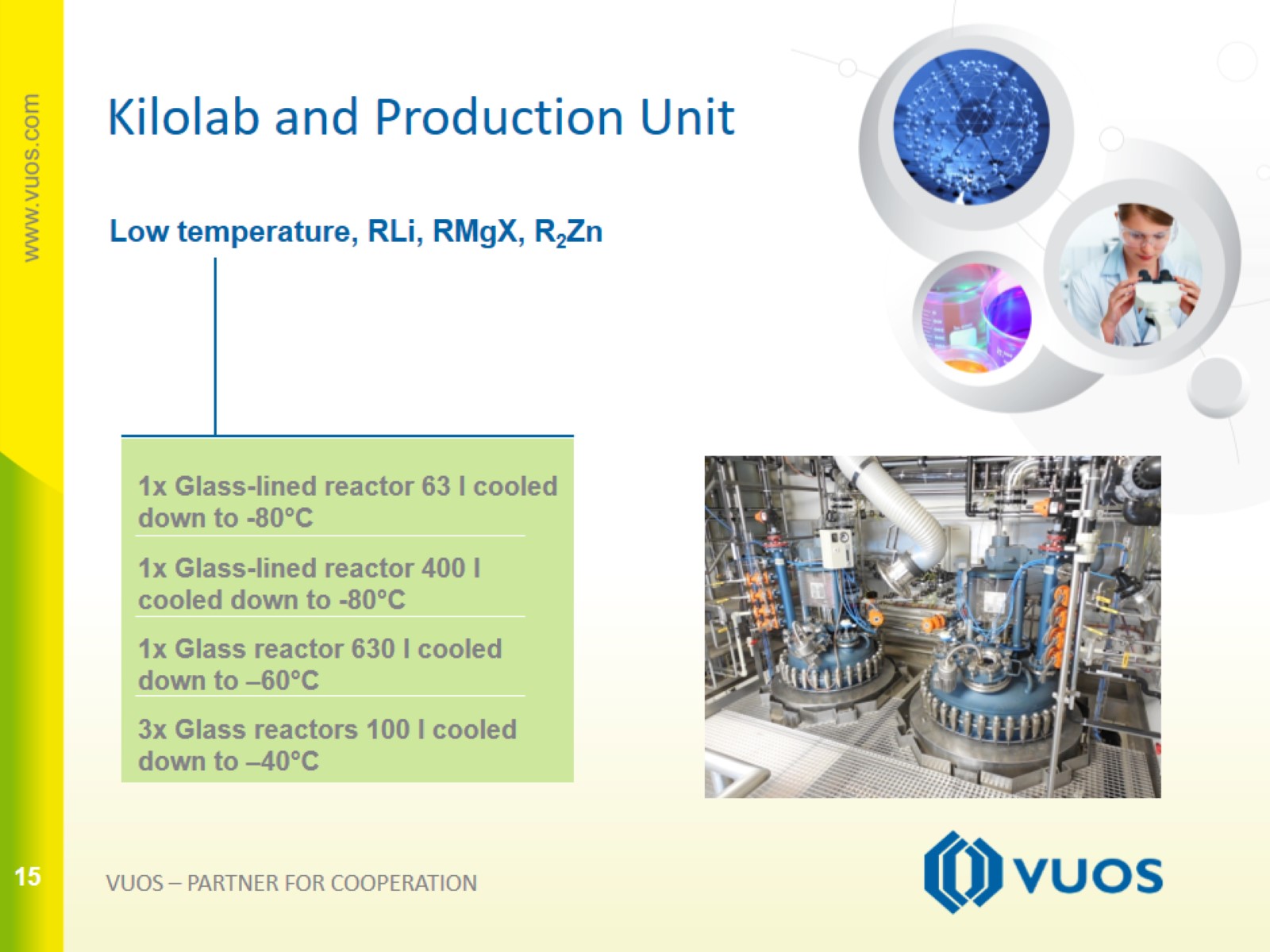 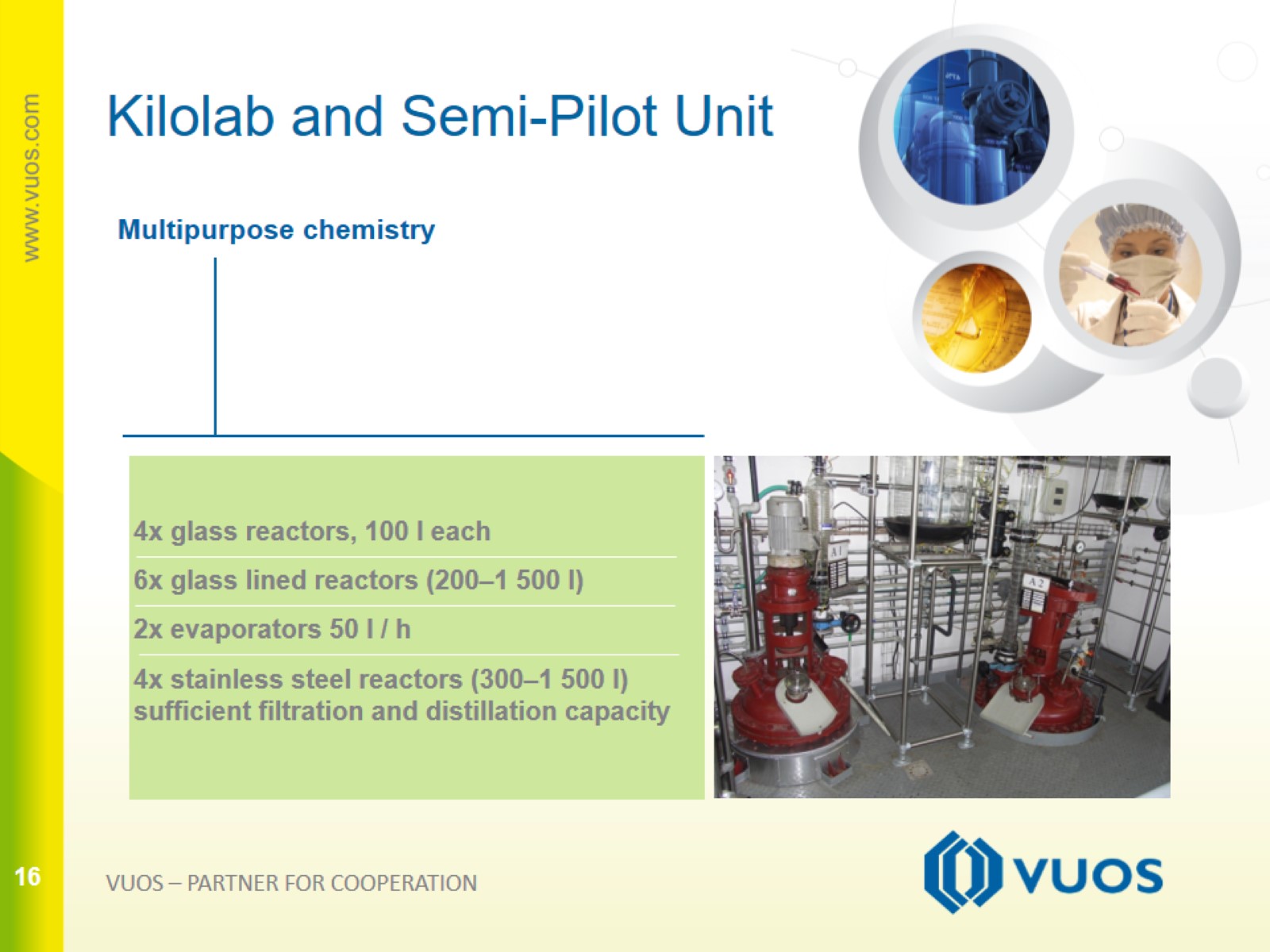 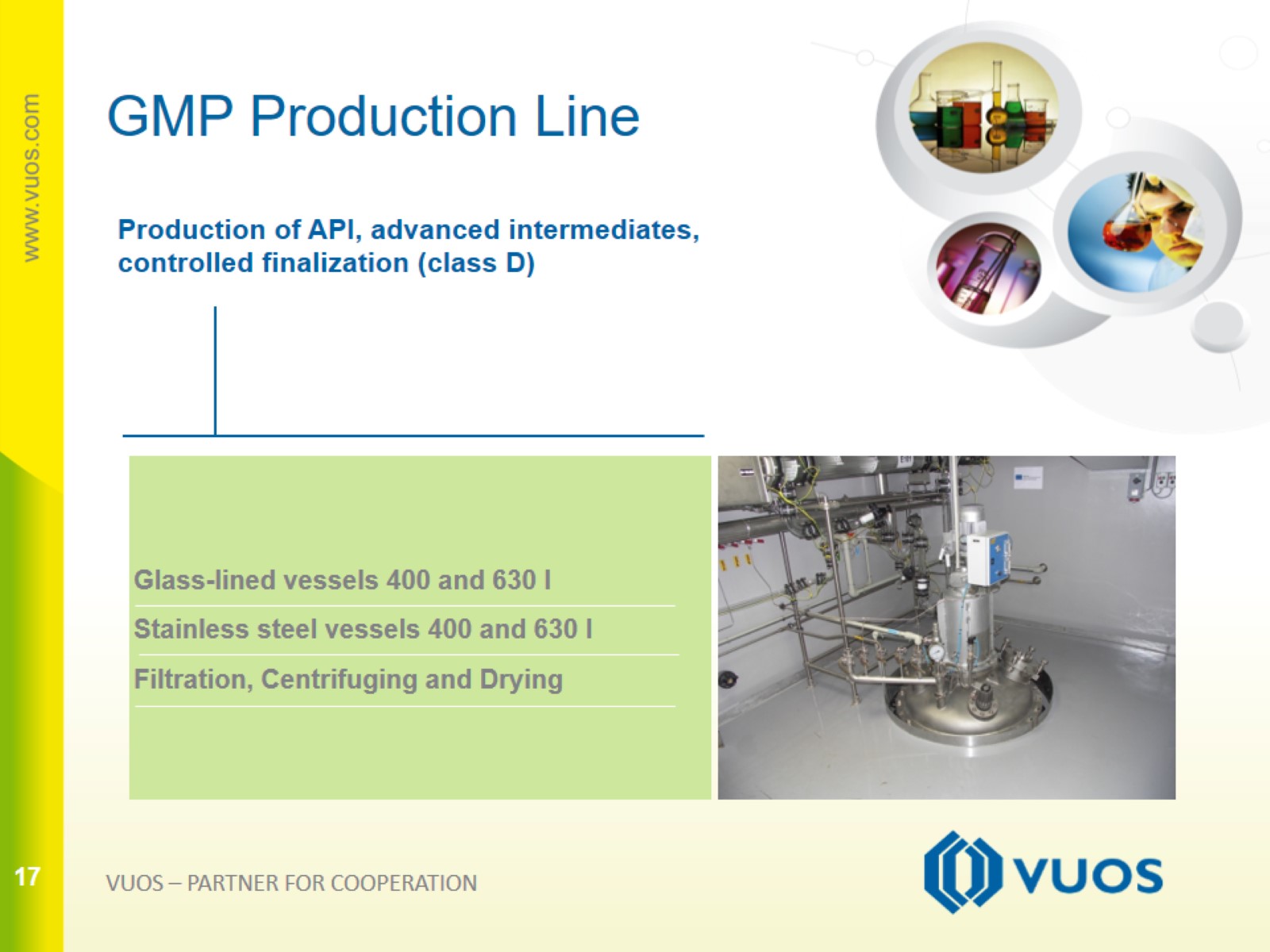 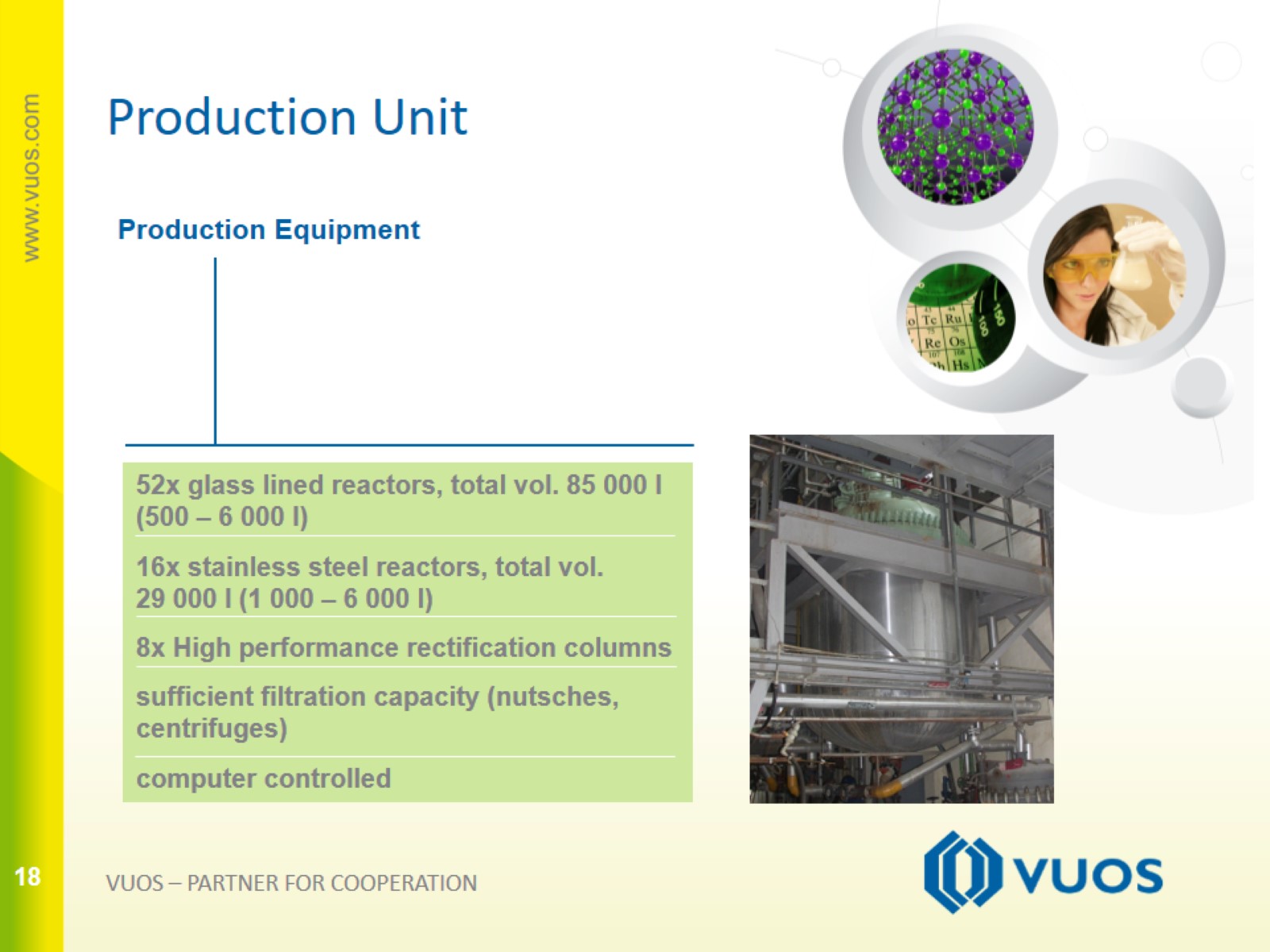 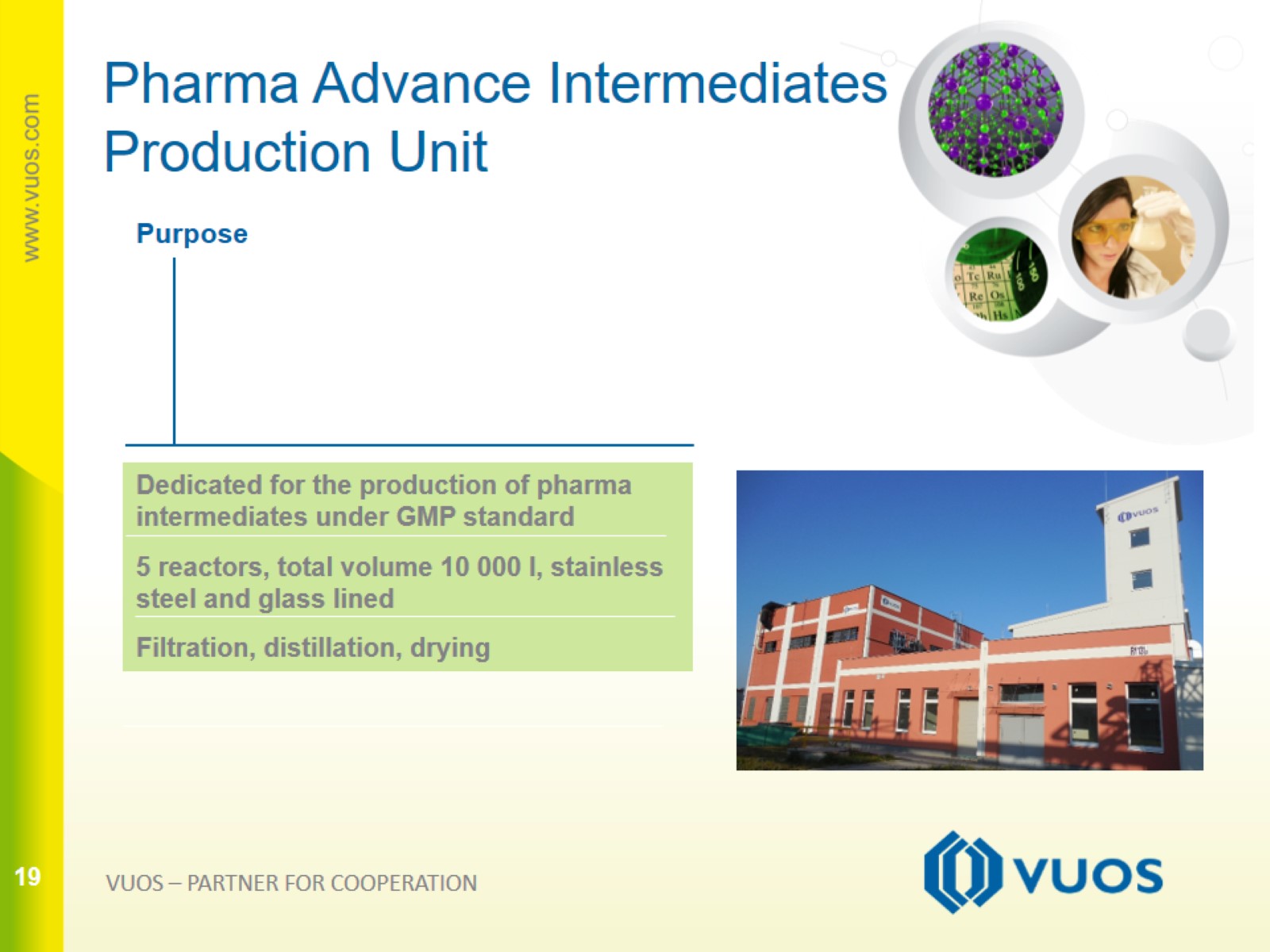 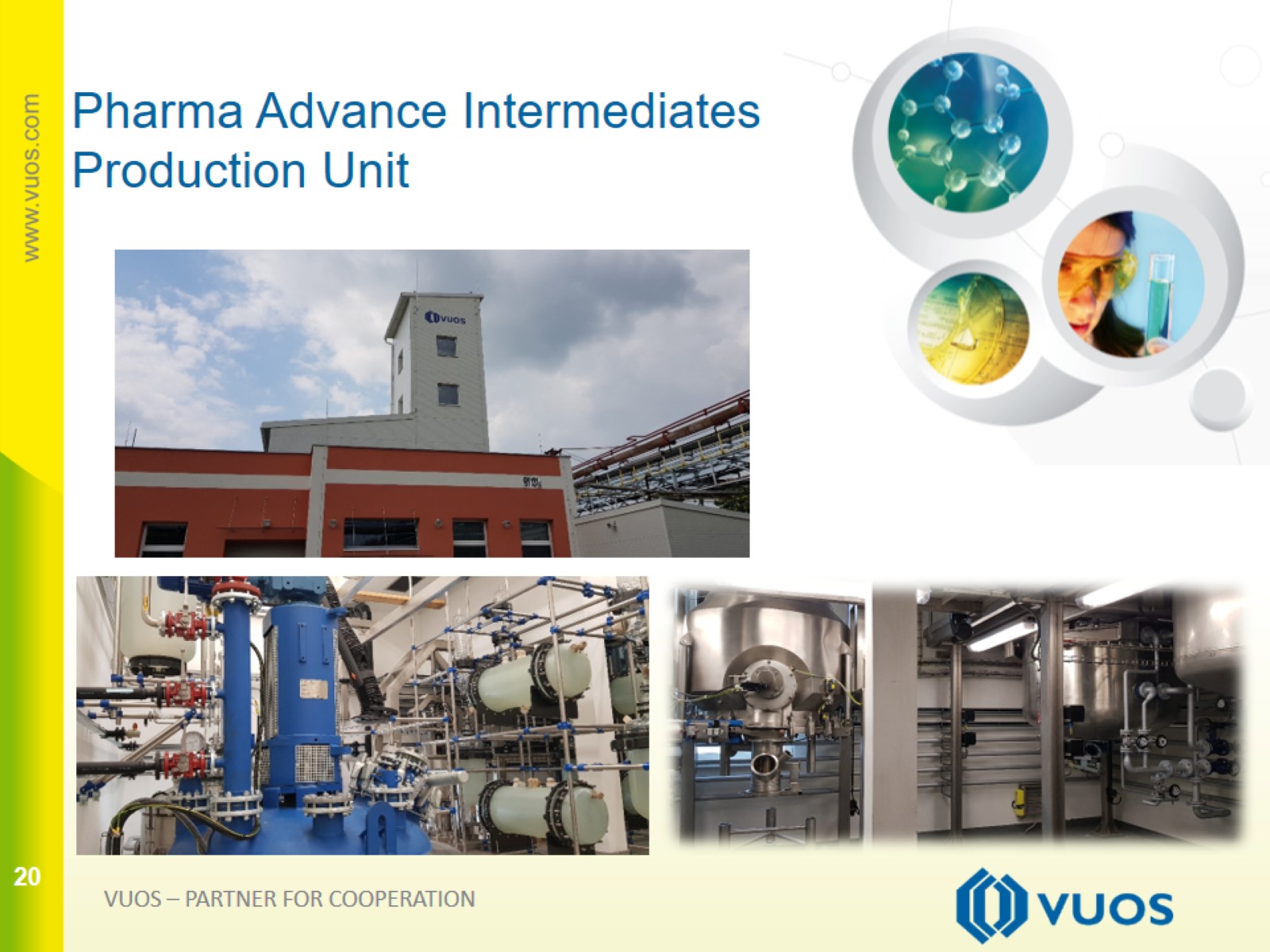 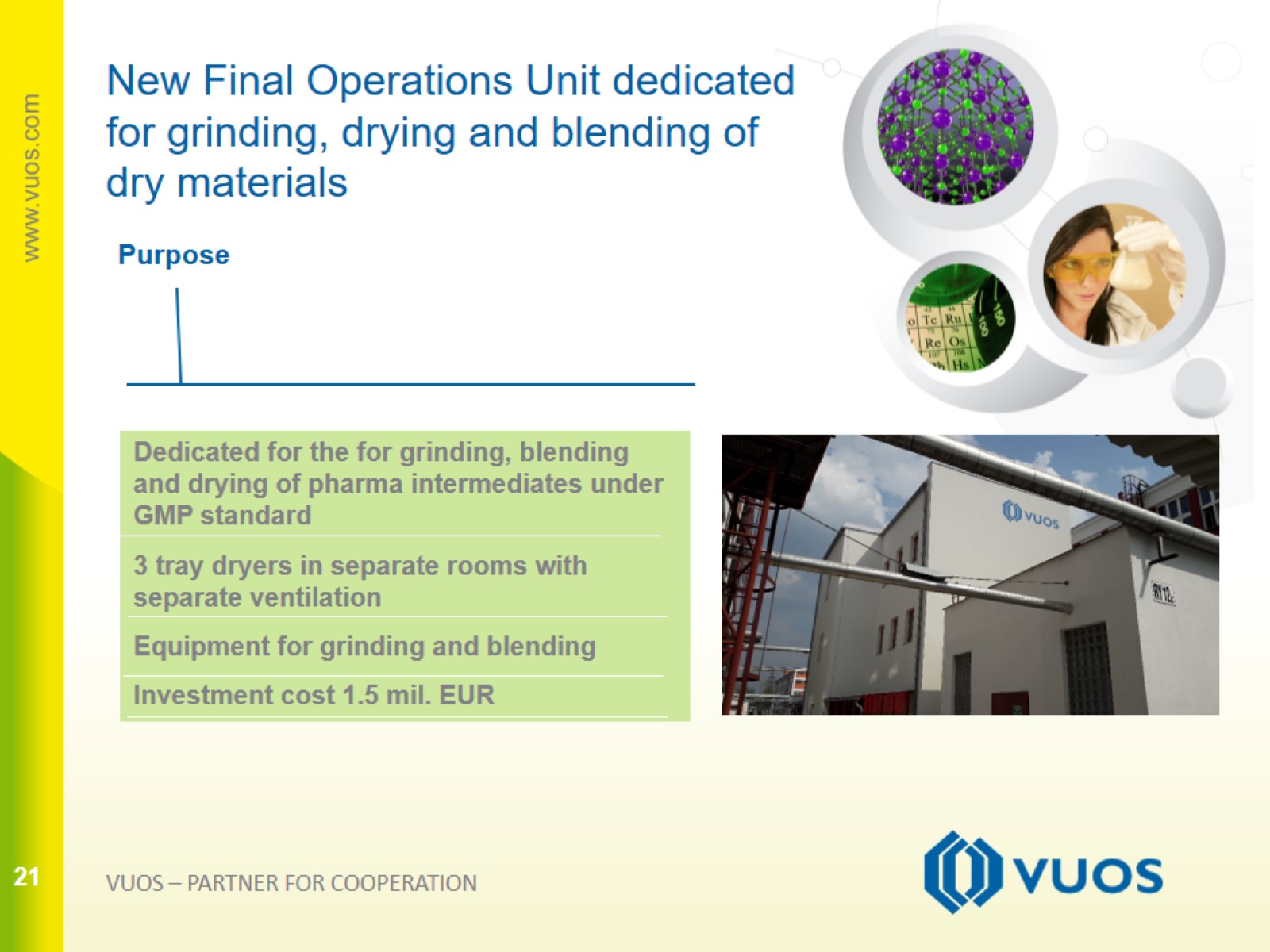 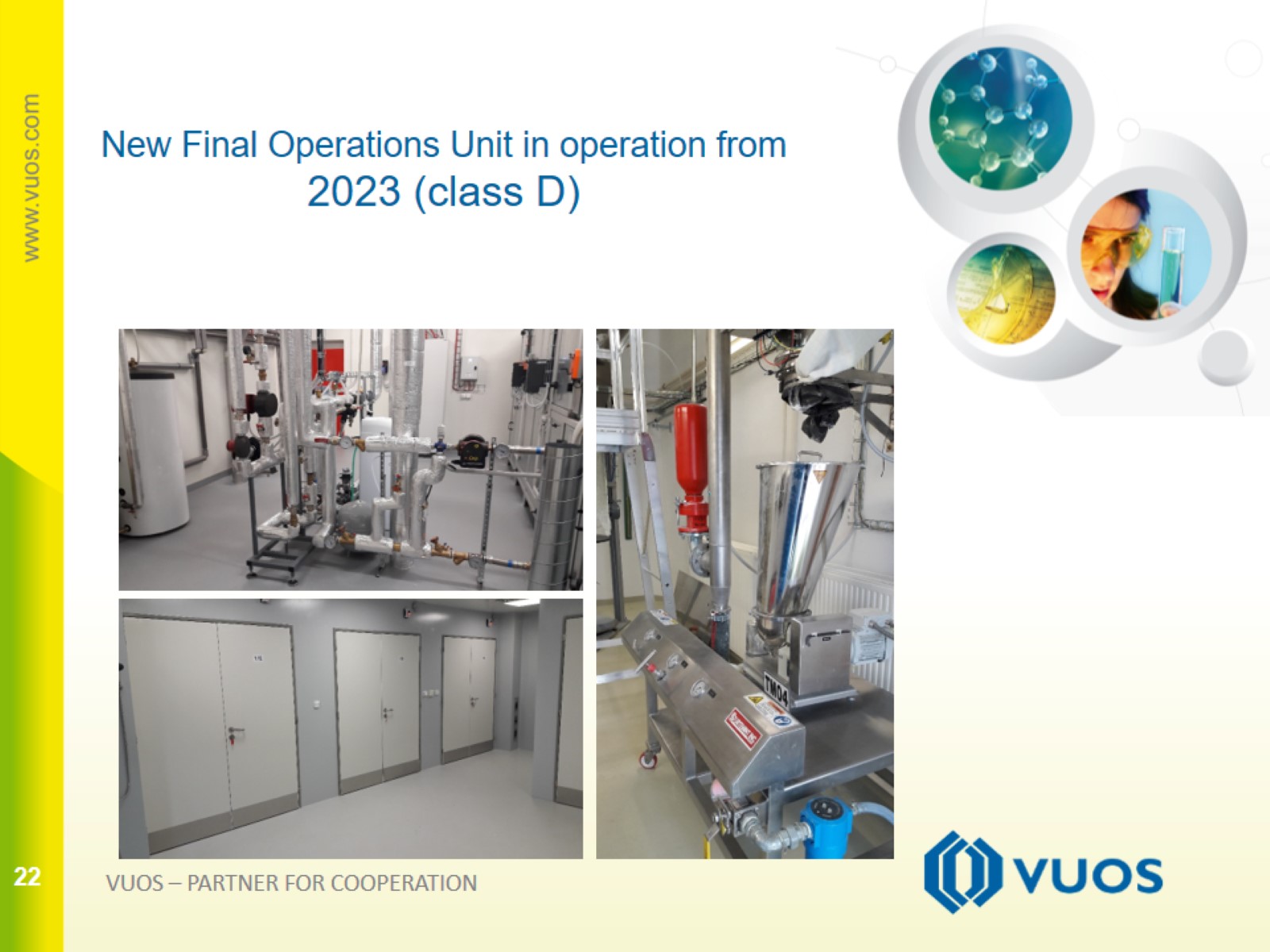 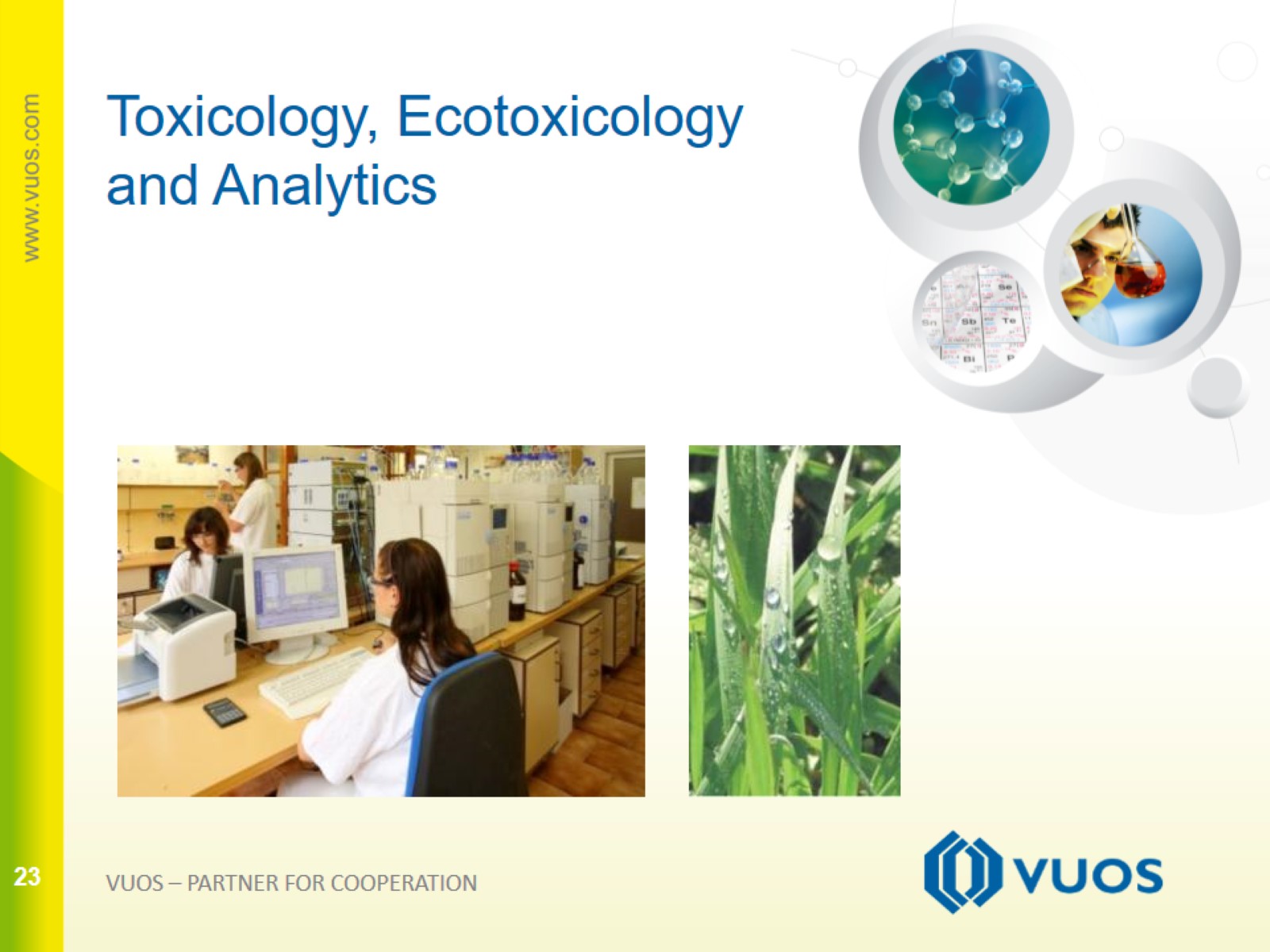 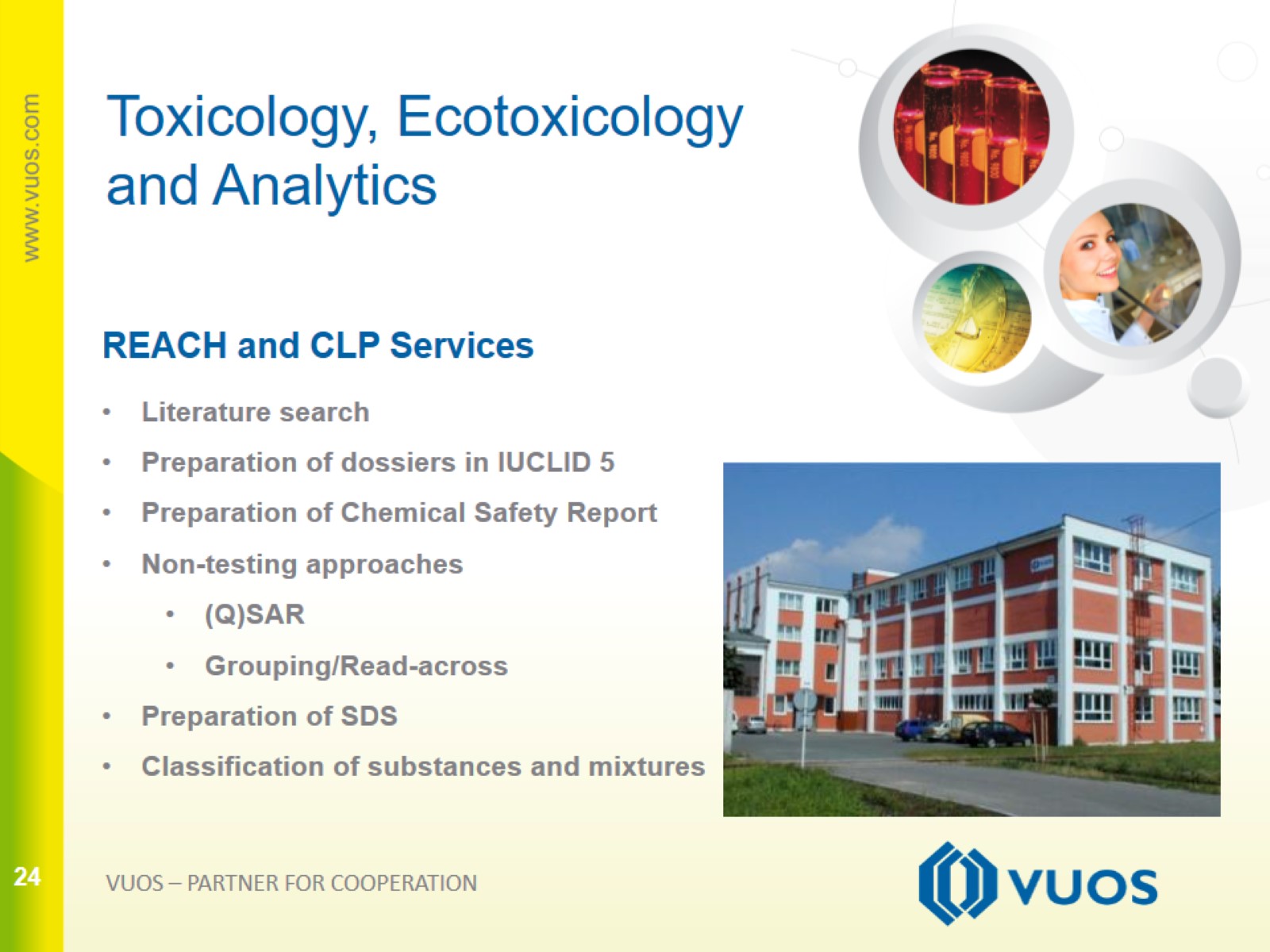 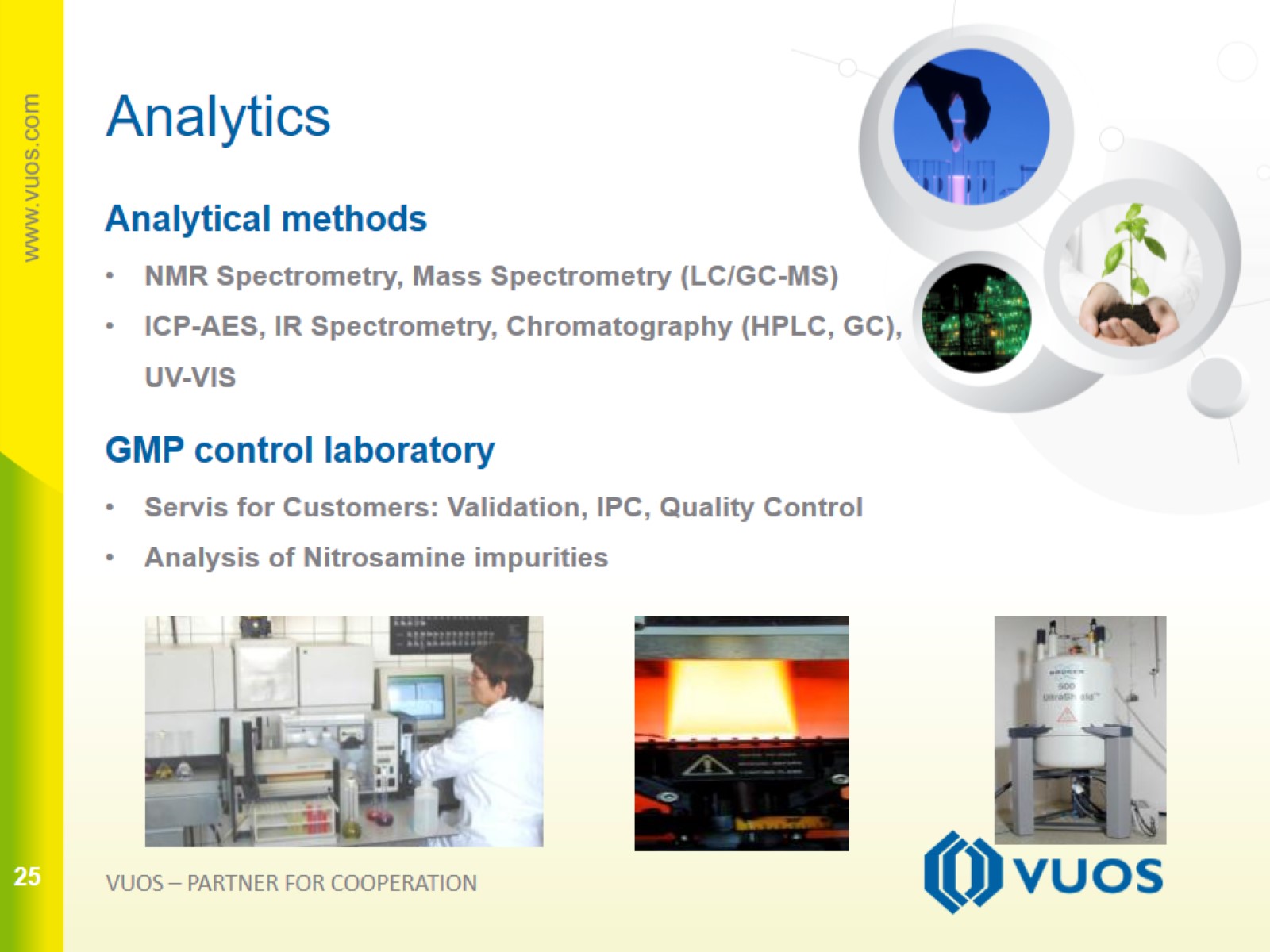 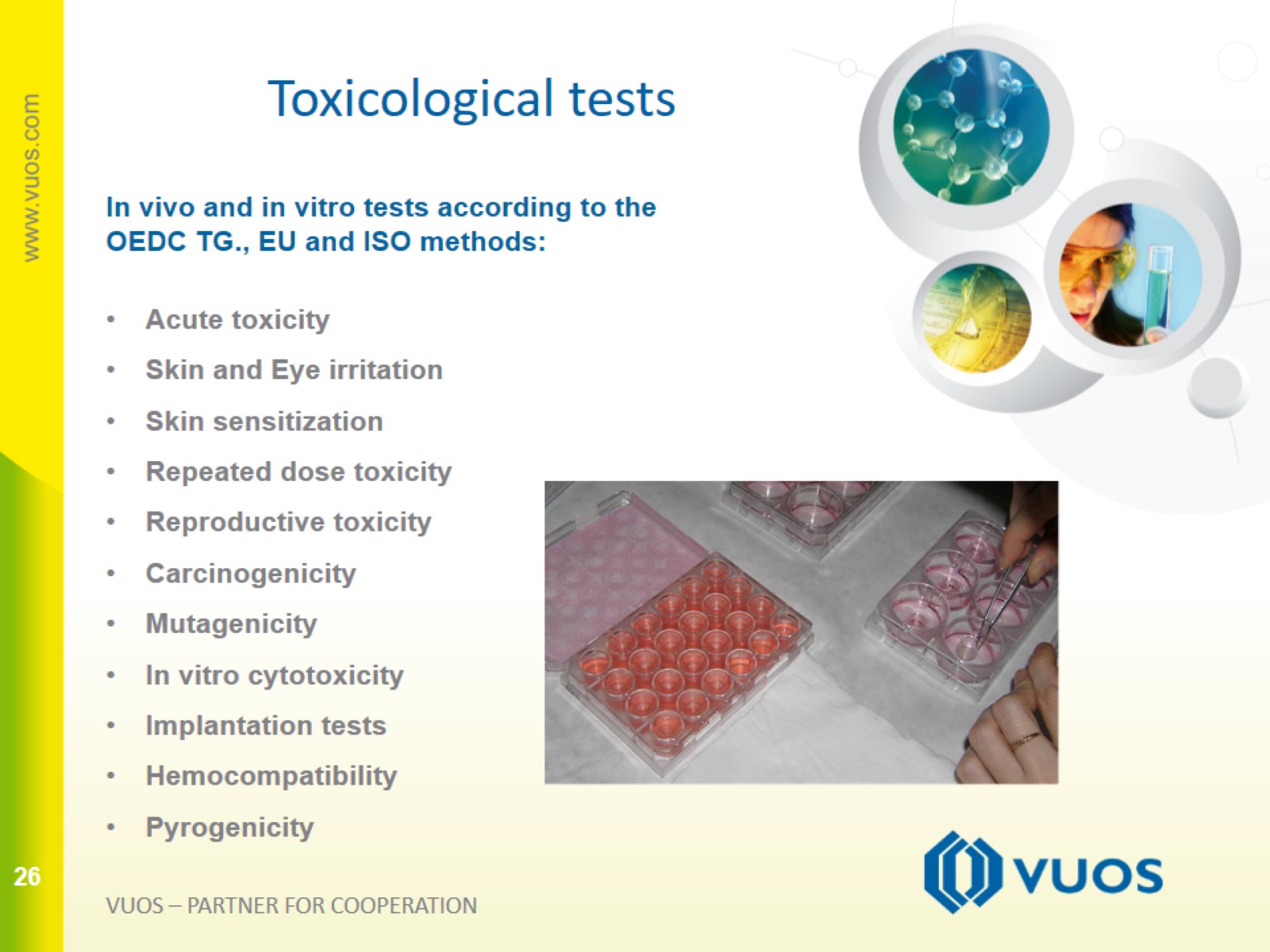 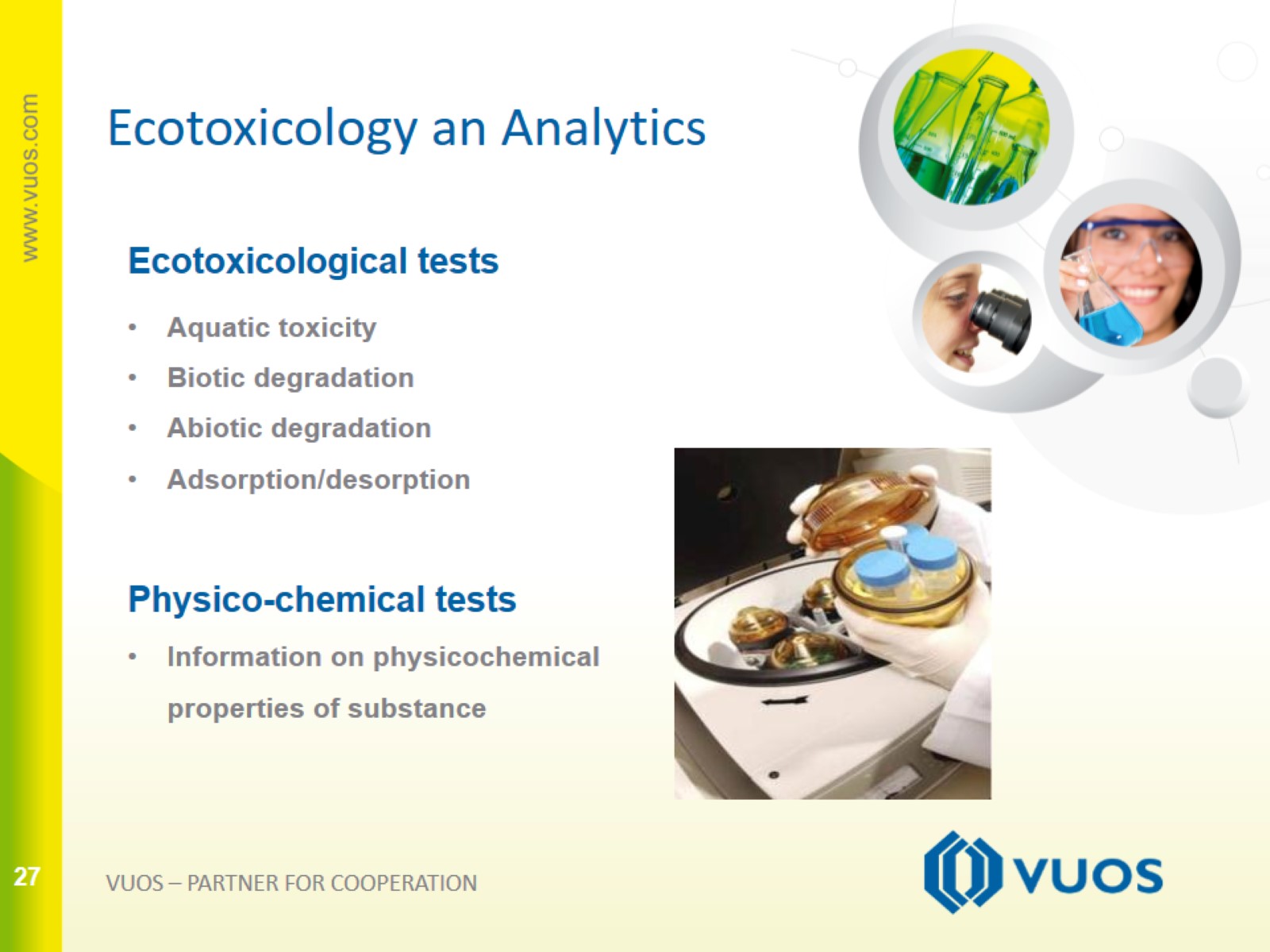 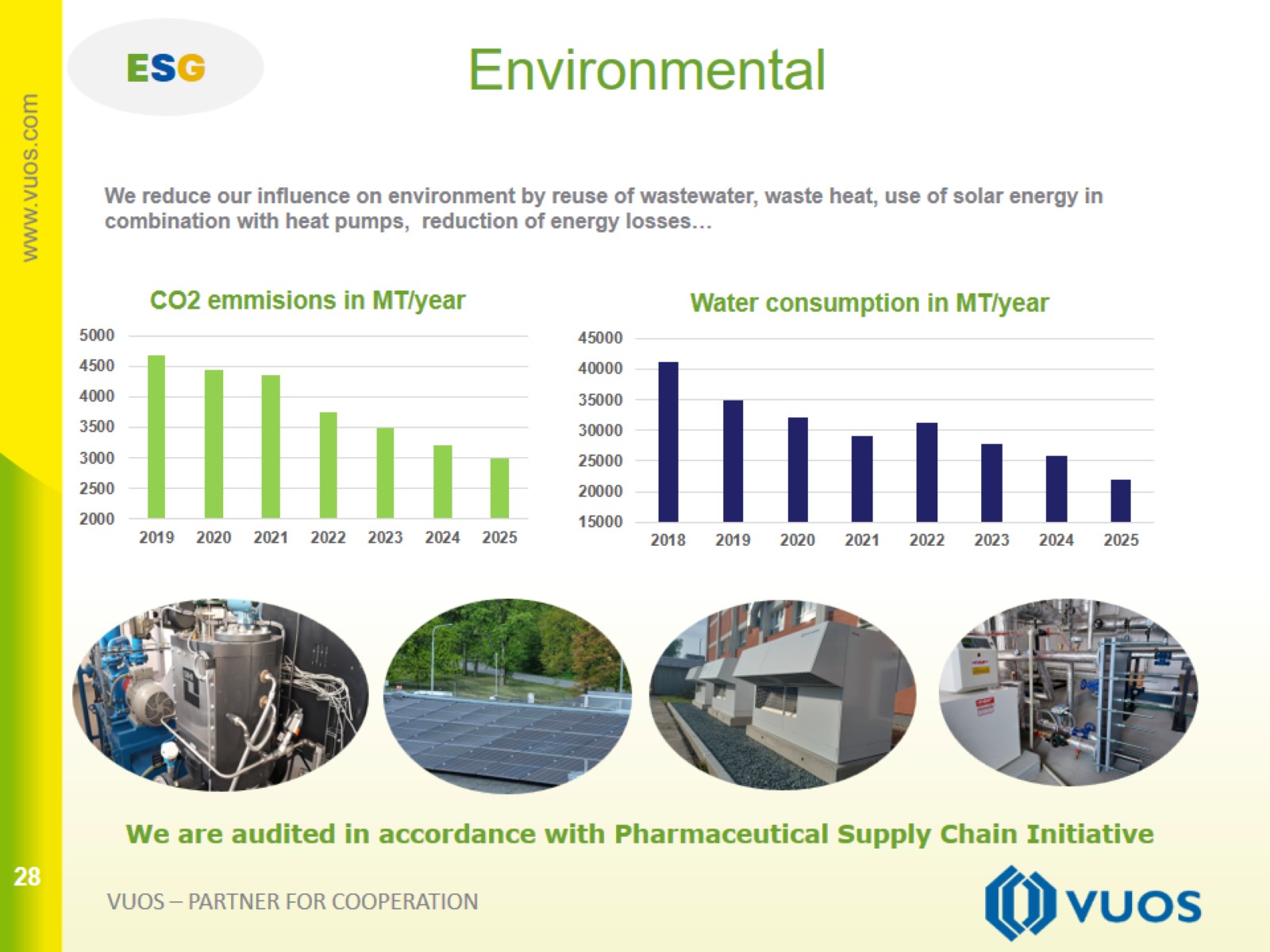 Environmental
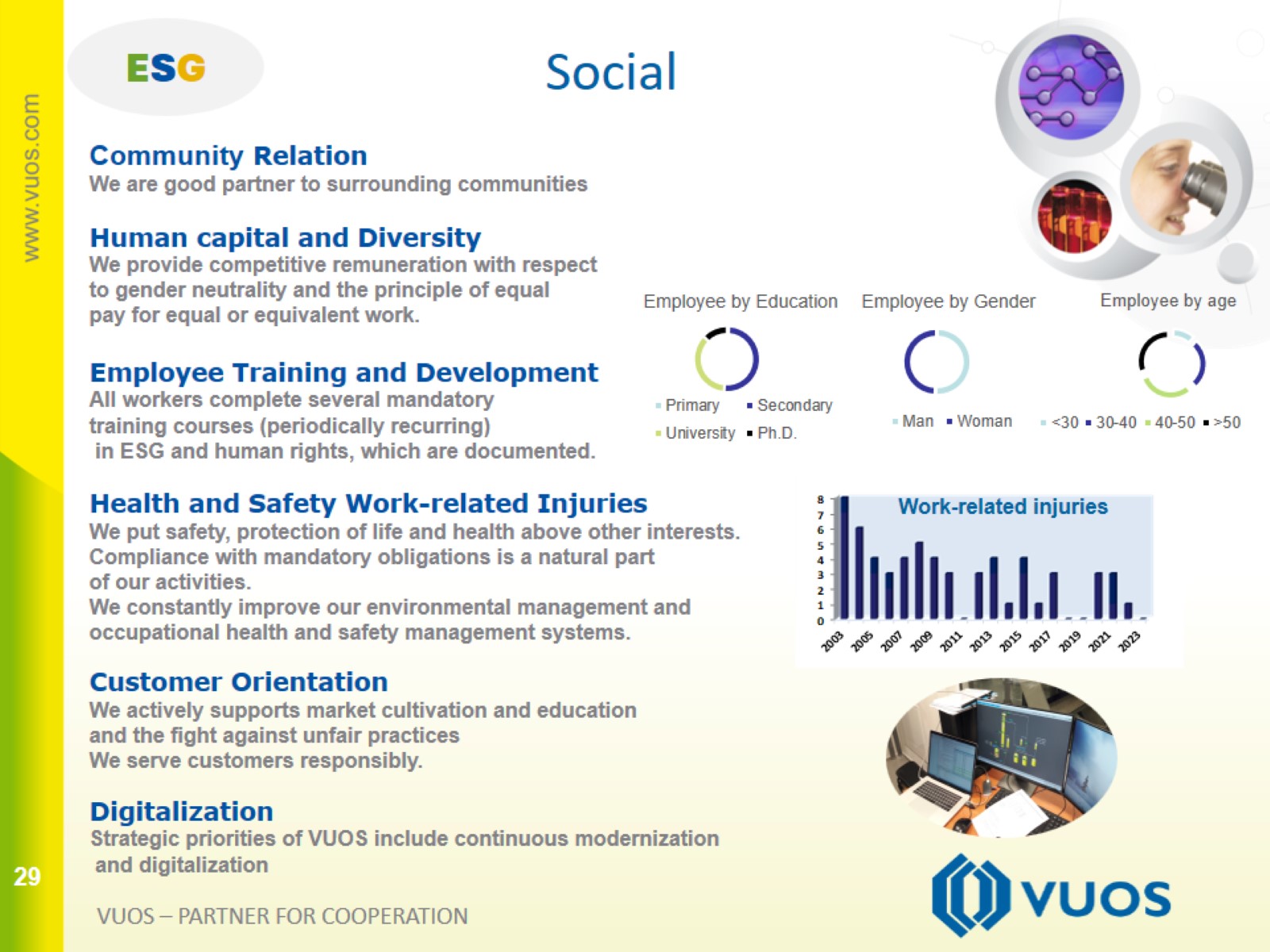 Social
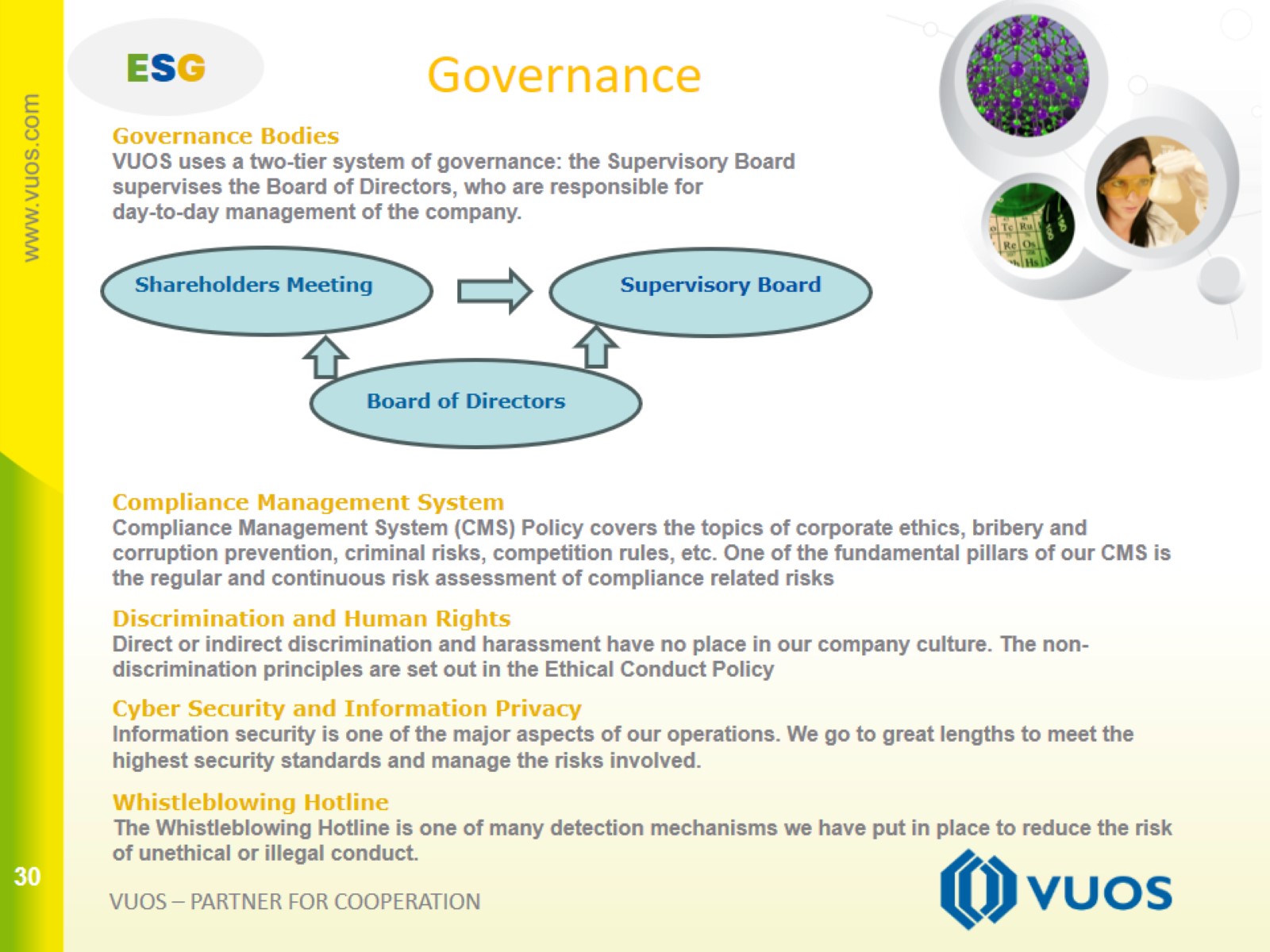 Governance
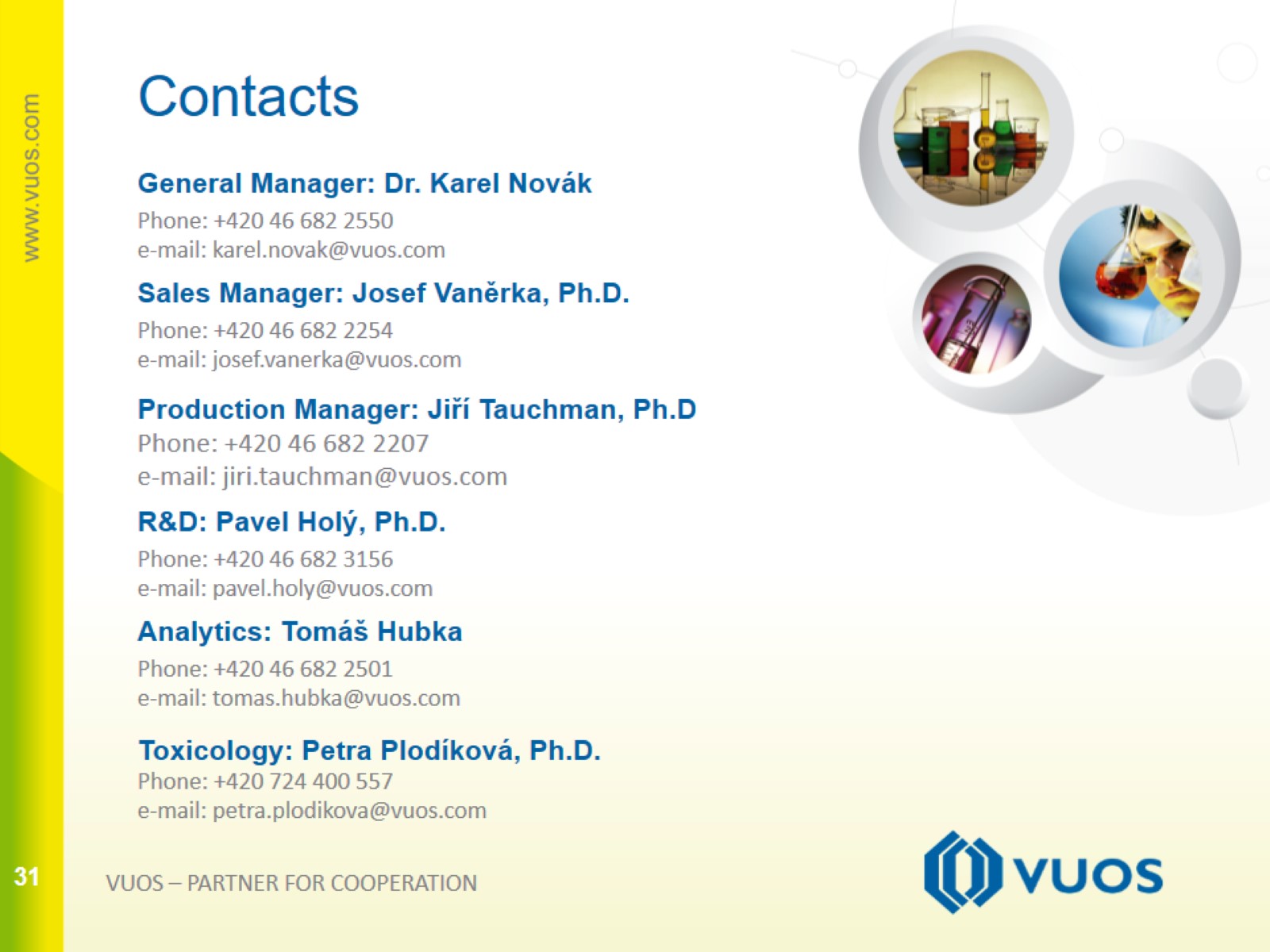 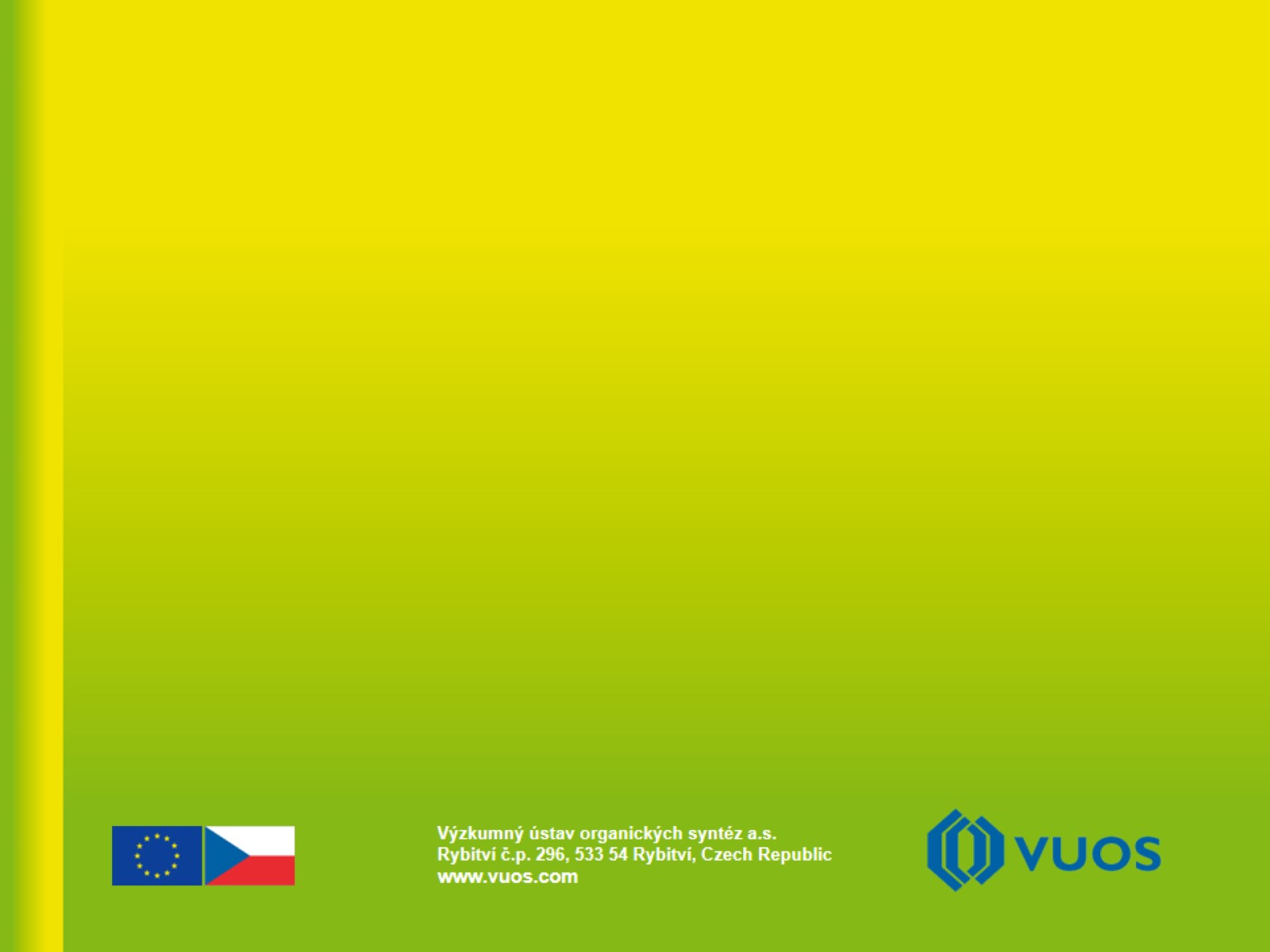